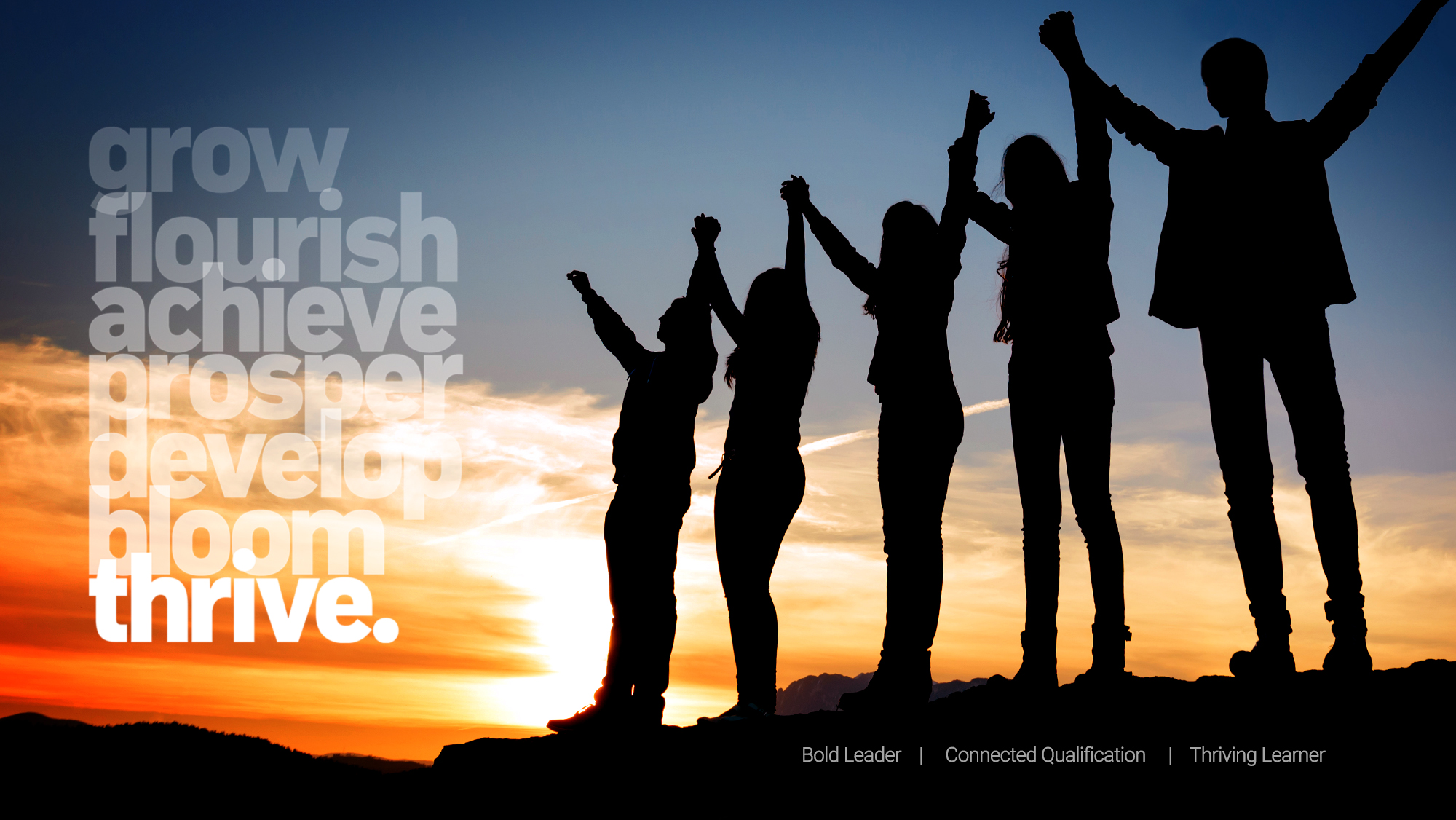 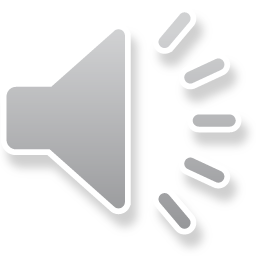 OFFICIAL
Acknowledgement of Country
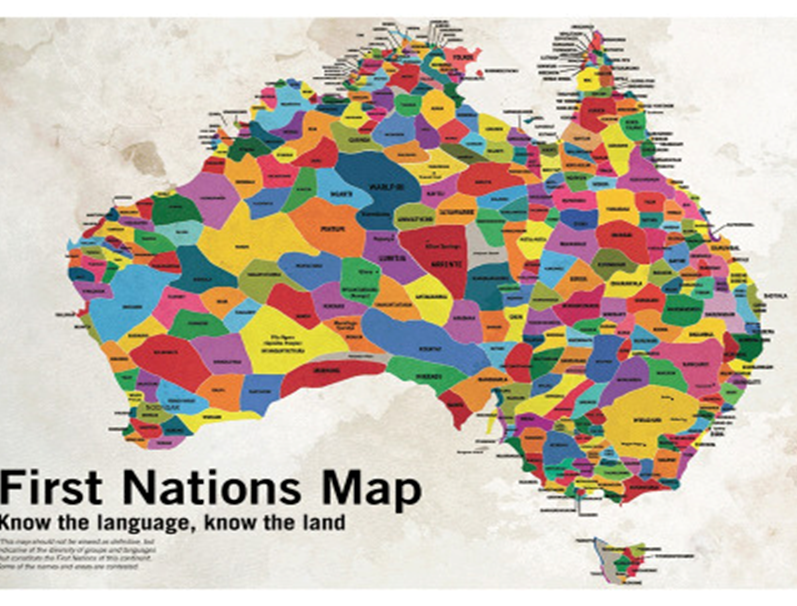 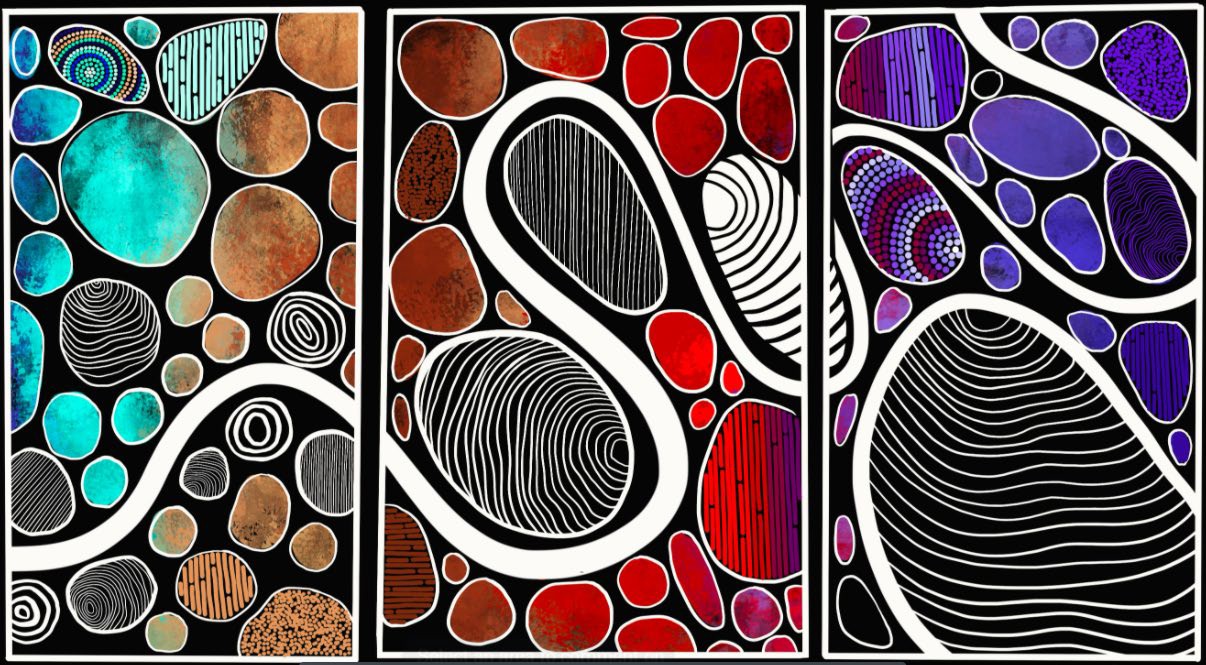 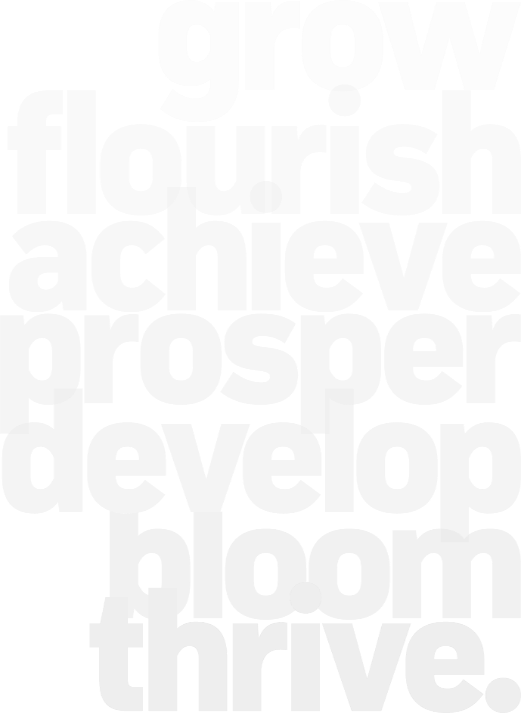 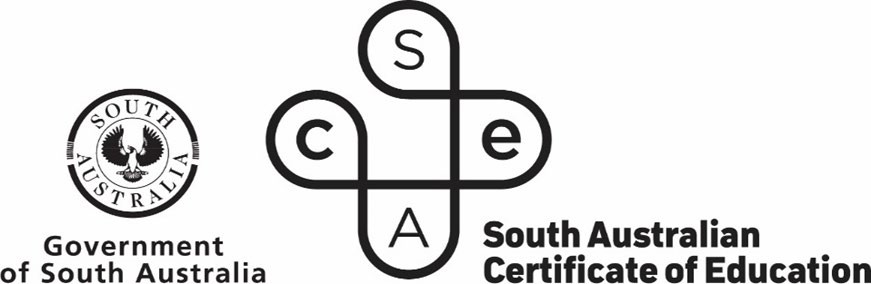 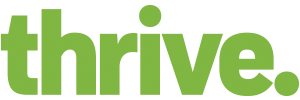 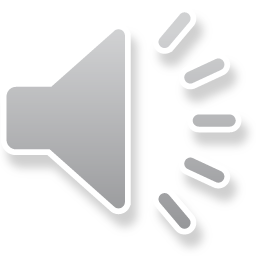 New CCAFL framework – renewal process
CCAFL is a national arrangement where:
all agencies across Australia share a curriculum and assessment model for 27 small enrolment languages.

The new framework:
was consulted on across Australia in 2021
drew on national subject expertise – grammar, resources, topics
is embedded in each state’s curriculum – we share content and exam
will be implemented in 2024 (Stage 1) and 2025 (Stage 2).
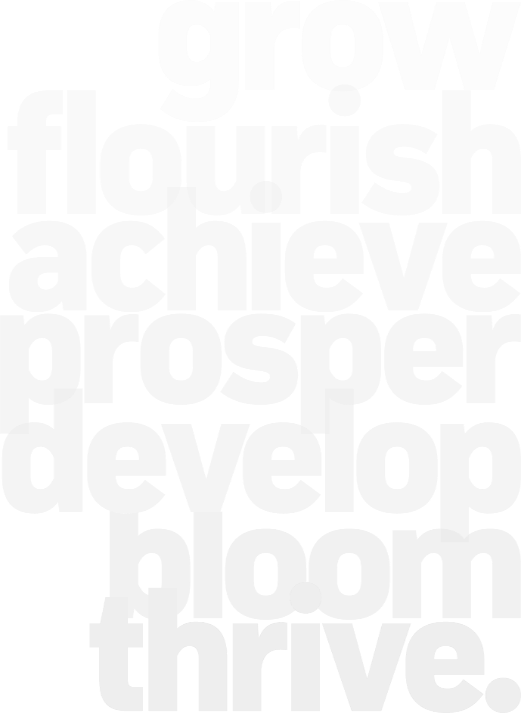 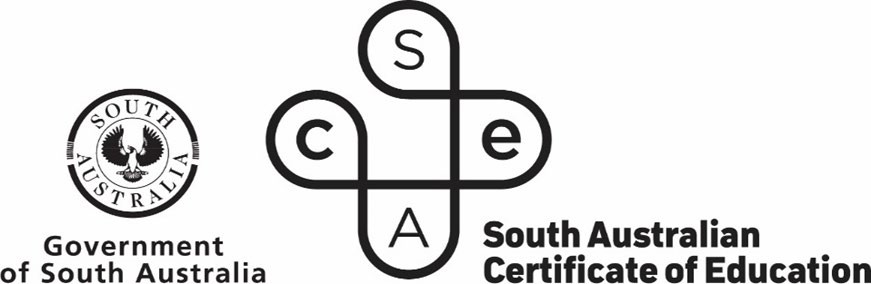 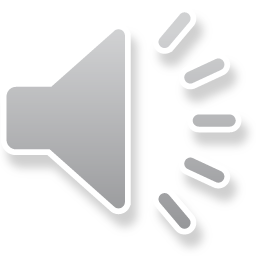 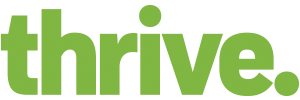 The Curriculum Innovation Project -  Languages
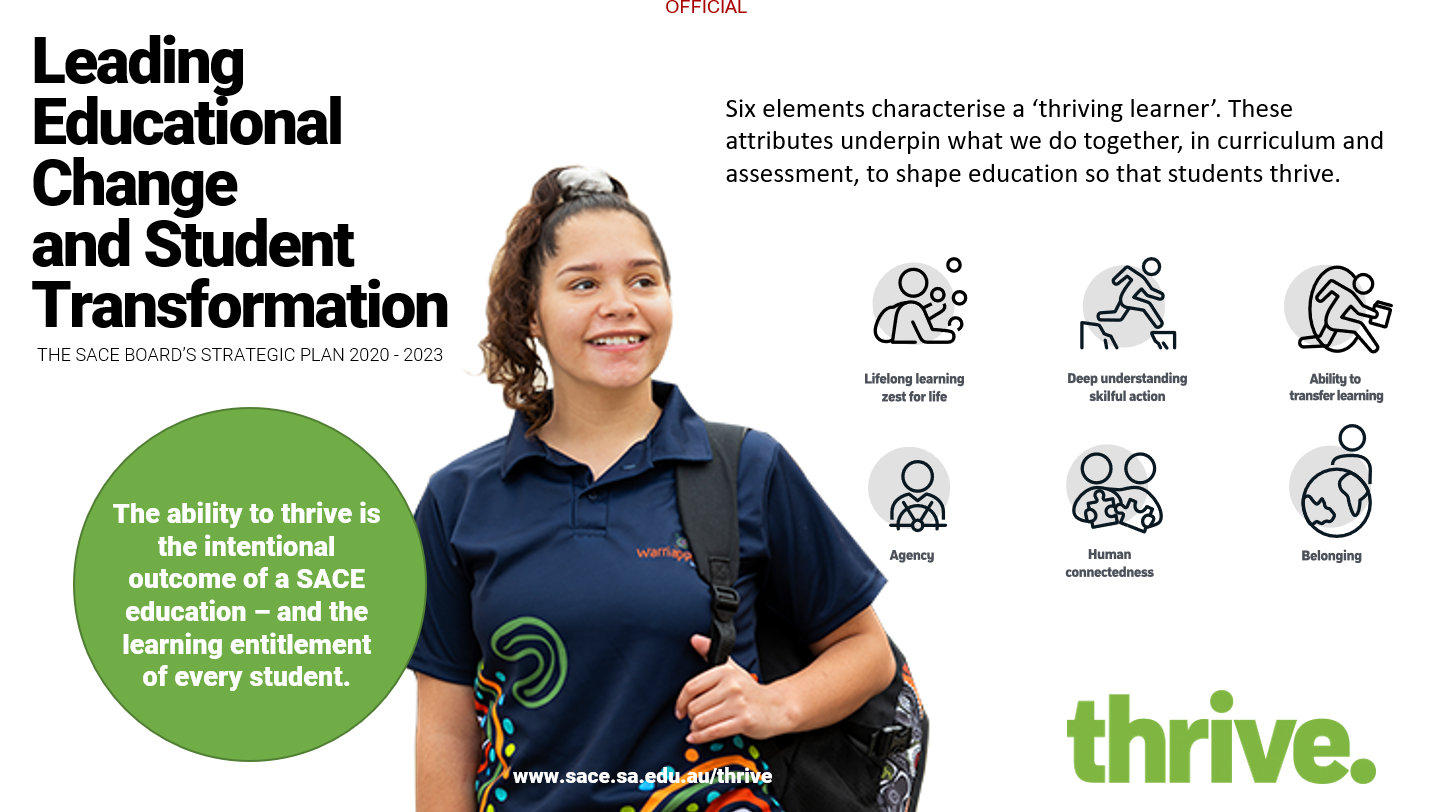 is the reason for minimal changes

hopefully, relevant learnings from this can be applied to SACE nationally assessed languages at continuers level
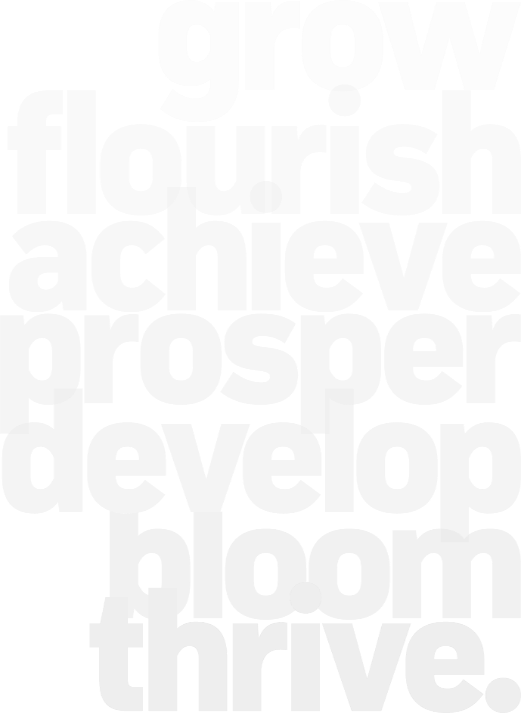 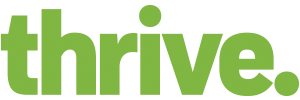 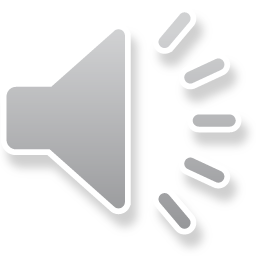 New CCAFL framework
The new framework:
provides high quality, inclusive curriculum
values prior learning 
emphasises effective communication and intercultural competence
introduces new concepts, topics and perspectives
-  and allows these to be explored within the Australian context.
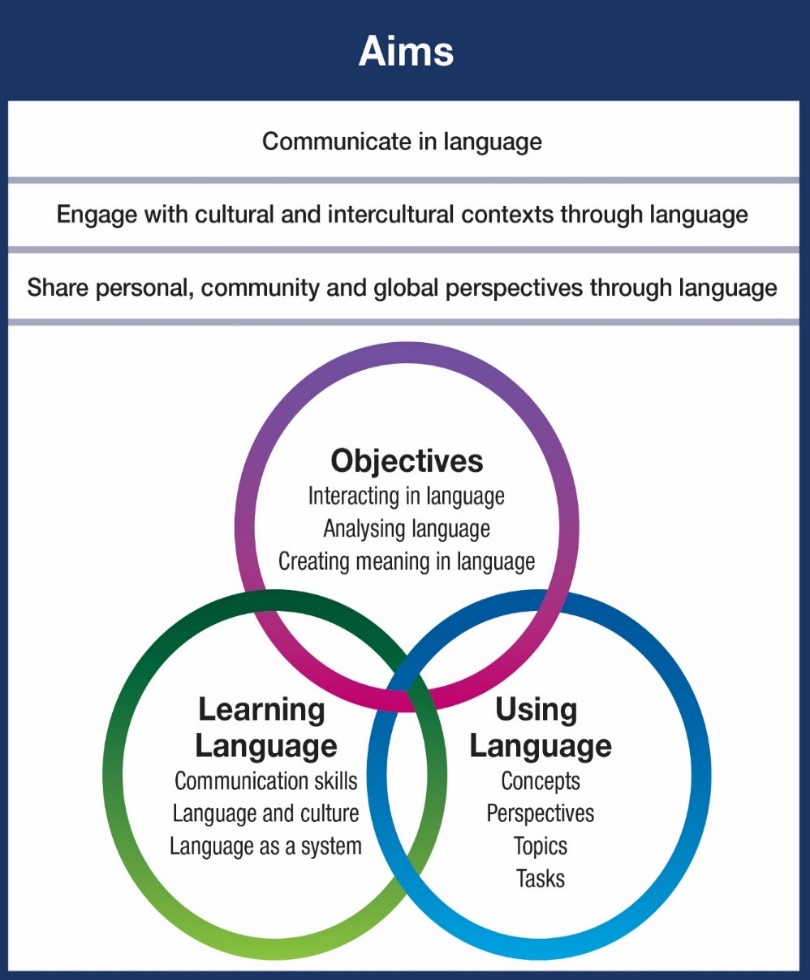 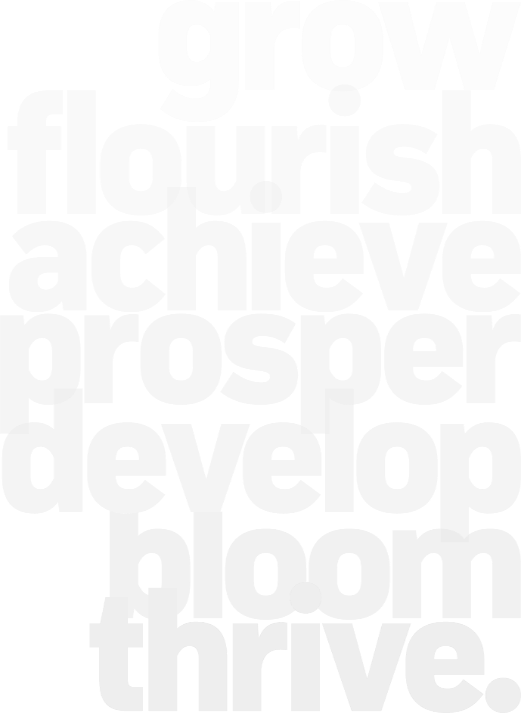 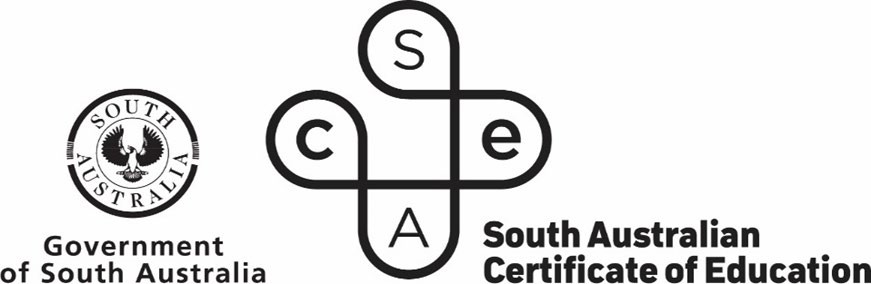 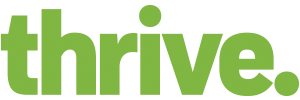 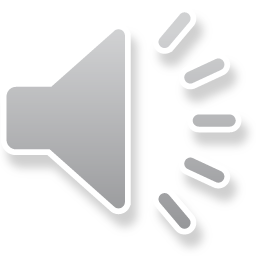 What’s new in the subject outline?
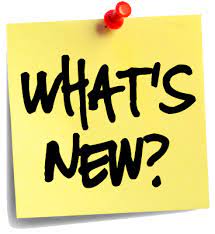 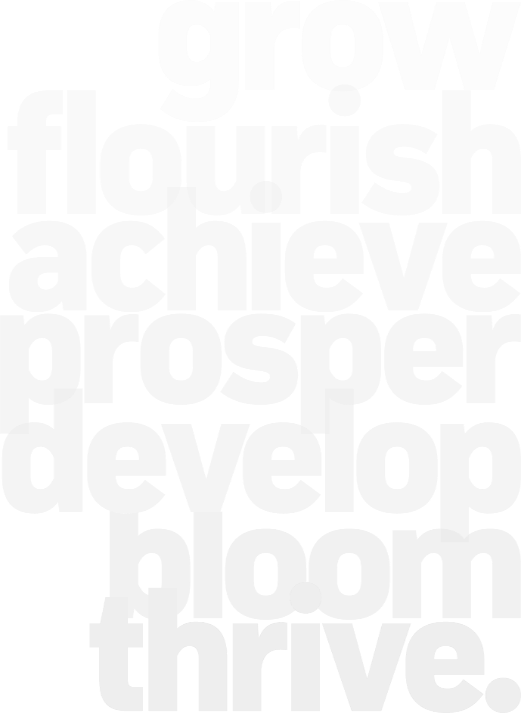 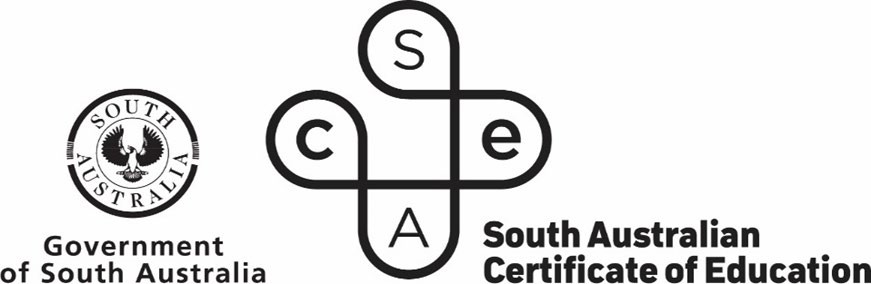 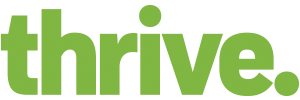 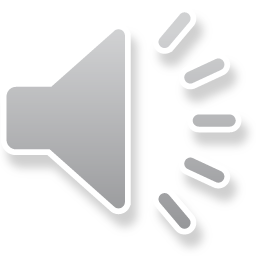 Stage 1 and Stage 2 learning requirements
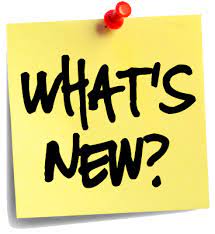 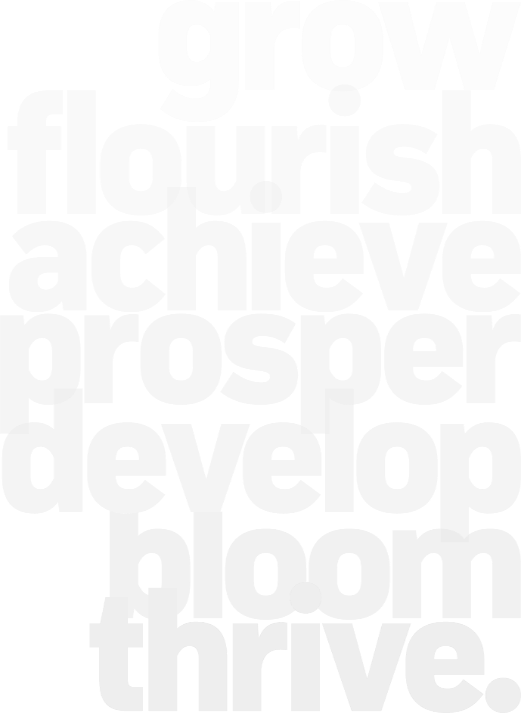 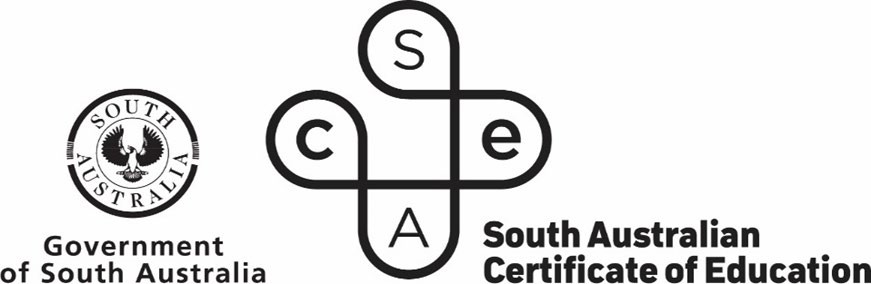 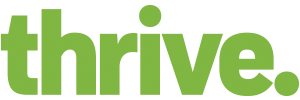 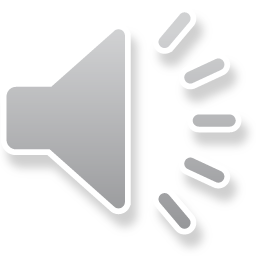 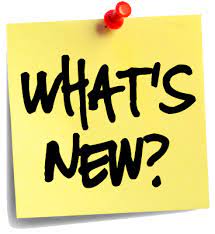 Content
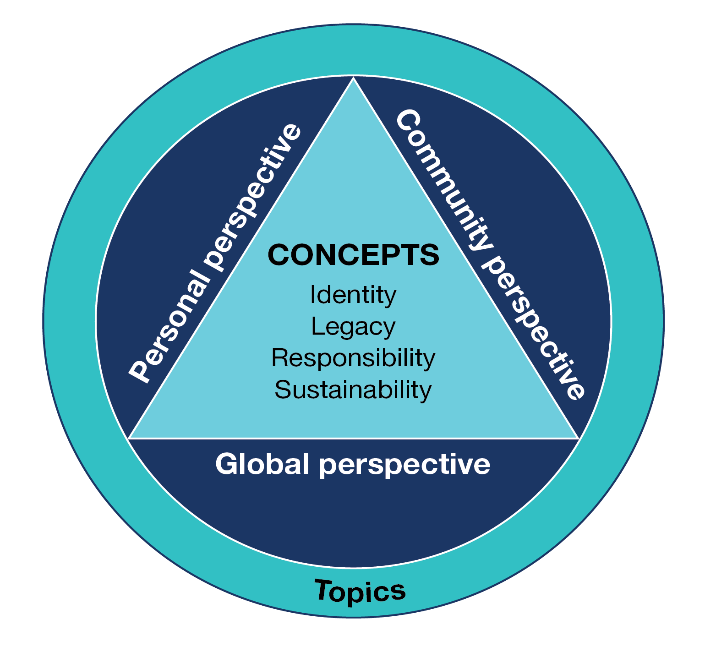 Concepts
Identity
Legacy 
Responsibility
Sustainability
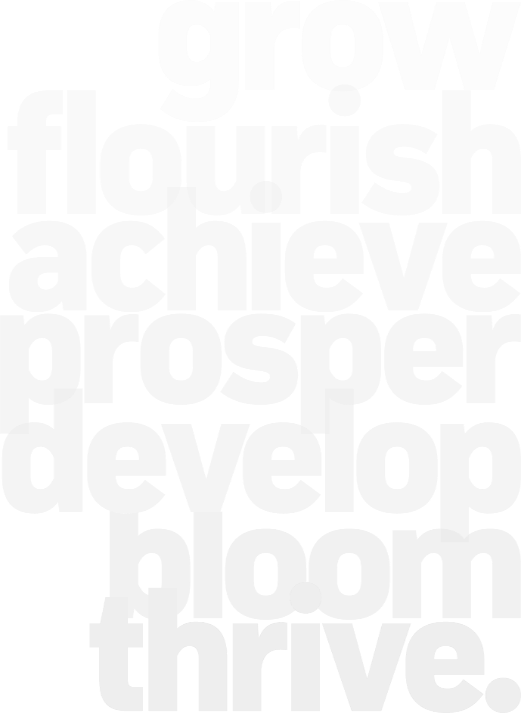 Australian focus
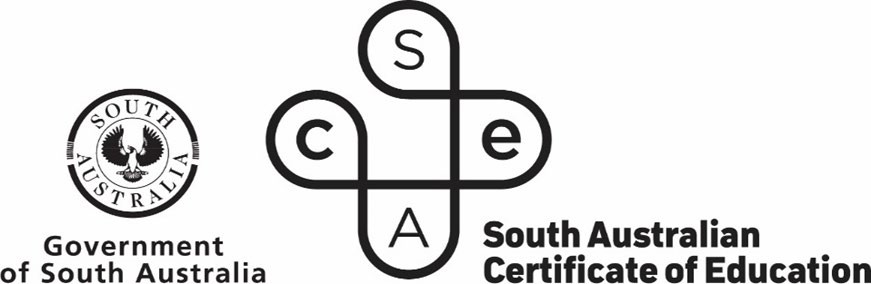 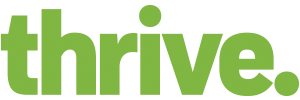 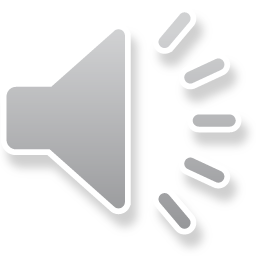 Topics
All languages have 8 prescribed topics which relate to the four concepts
Only 4 are common to all languages. These are innovation, society, sustaining language and culture and inclusivity, diversity and belonging
The remaining 4 relate to the concepts but are specific to each language
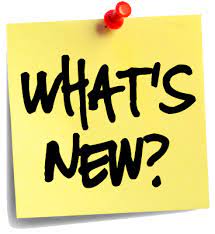 Take care to address the topics for your language
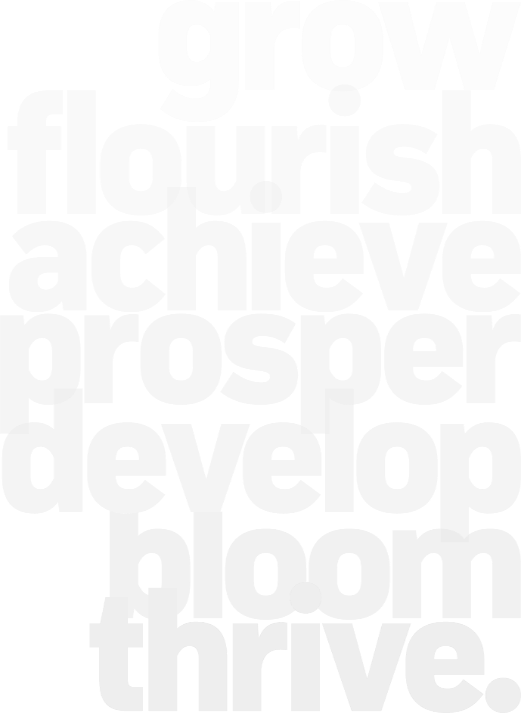 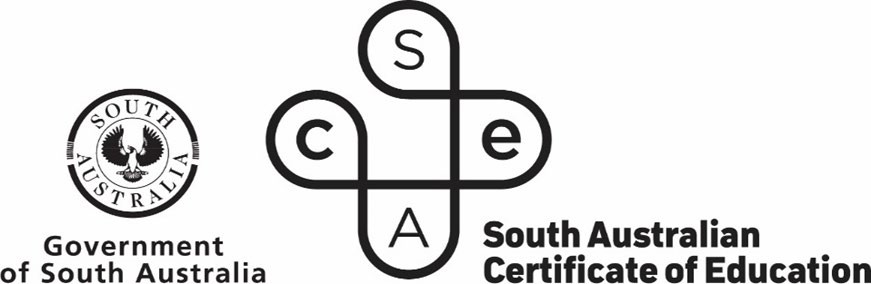 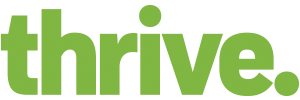 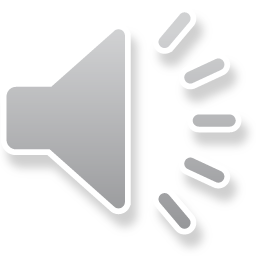 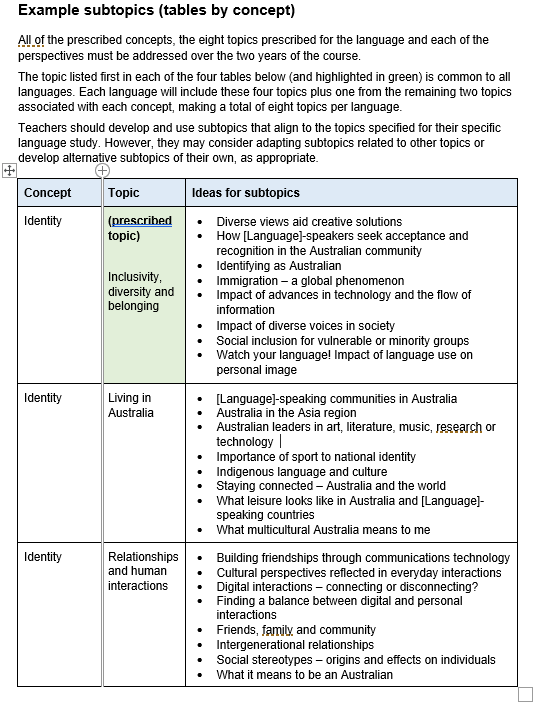 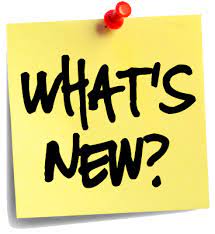 Subtopics
there are NO prescribed subtopics. 
ideas for subtopics are just examples,
tailor this to the needs/interests of your students. 
provide the opportunity to engage with:
- all 8 topics
personal, global, and community perspectives
some content with an Australian focus
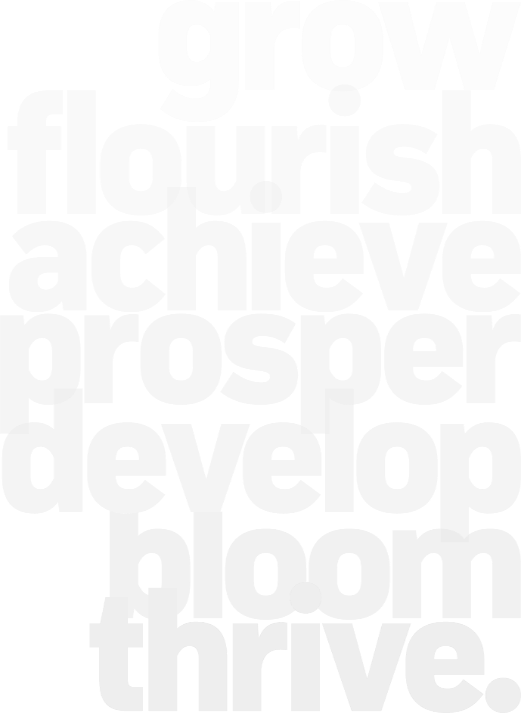 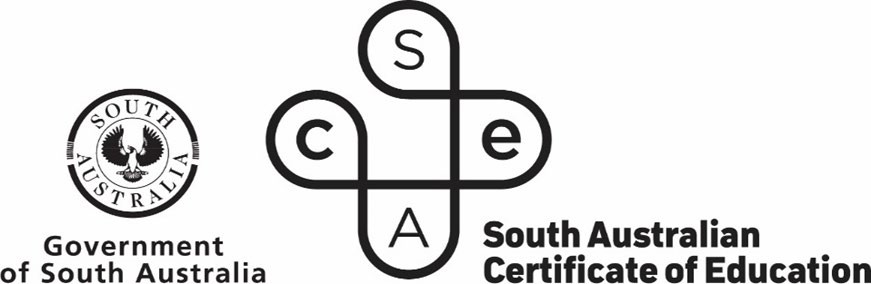 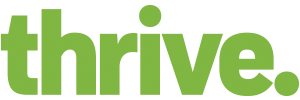 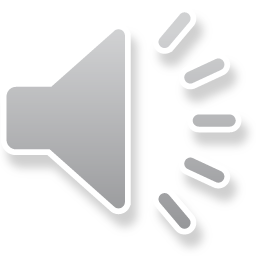 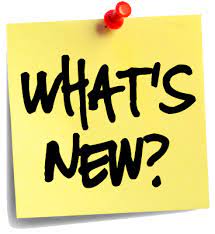 An Australian focus
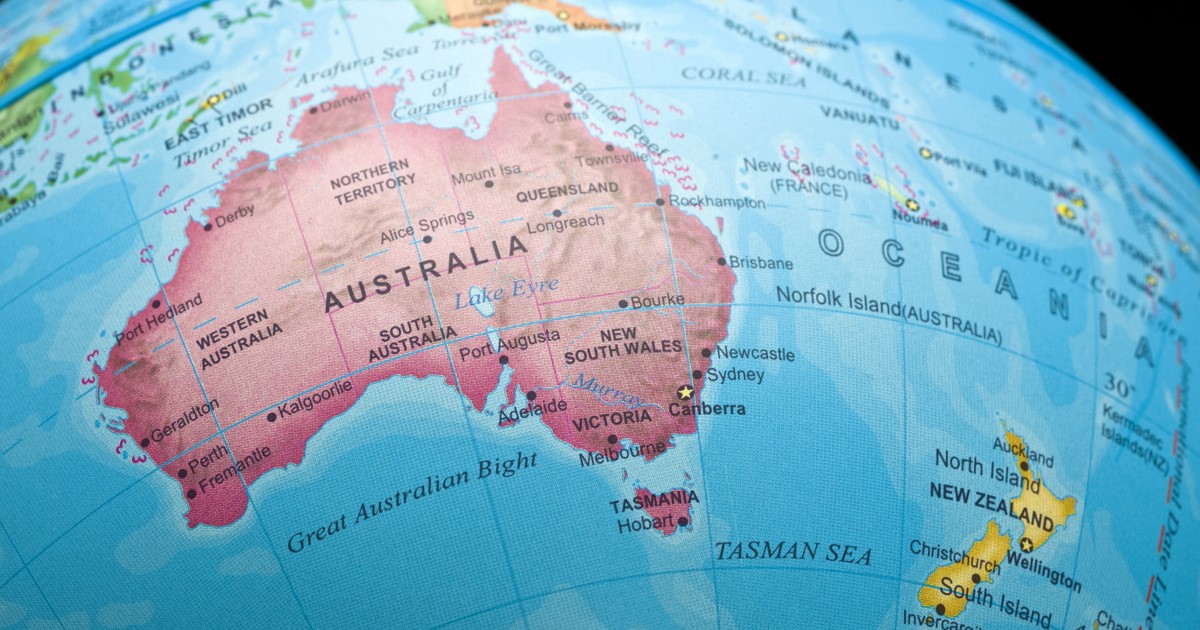 Provide opportunities for students to study one or more subtopics with a focus on Australian content

This may be related to aspects of the Australian way of life, or to the environment, or sport, art, or other areas of interest.
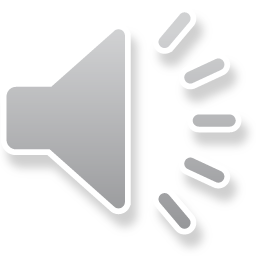 What this could look like
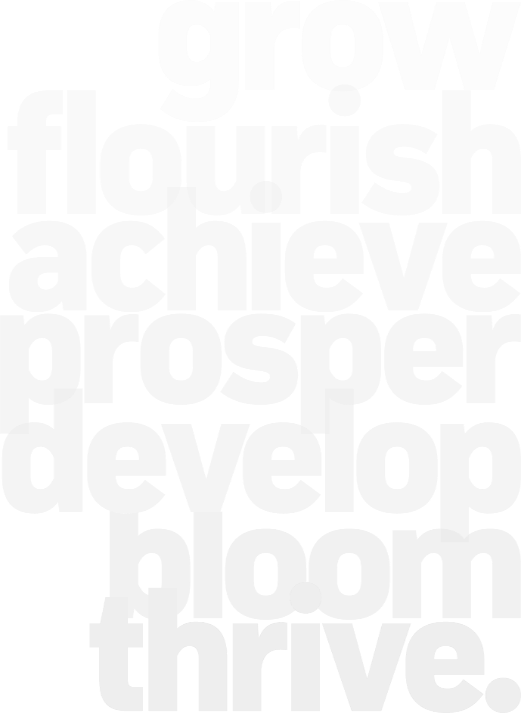 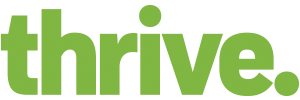 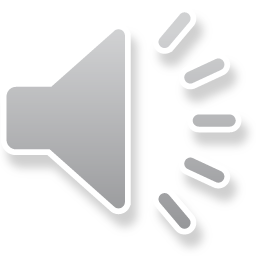 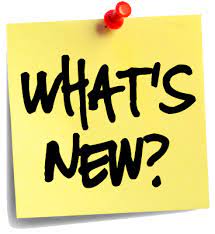 Perspectives
What are the perspectives in the new framework?

Personal perspective
Community perspective
Global perspective
The perspectives are similar in scope to the current themes
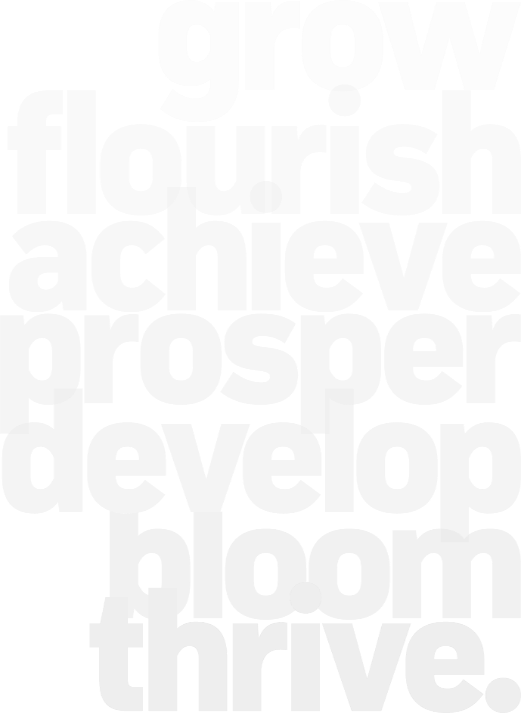 Perspectives are prescribed content 
Each perspective must be addressed across Stage 1 and 2
Any topic can be studied from any perspective
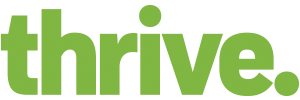 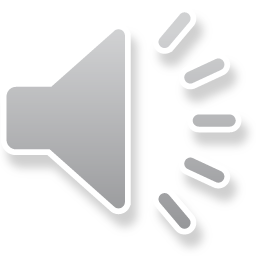 Perspectives
Concept   	           Topic                 	 Subtopic and Perspective
Concept – Legacy
Prescribed topic – Innovation
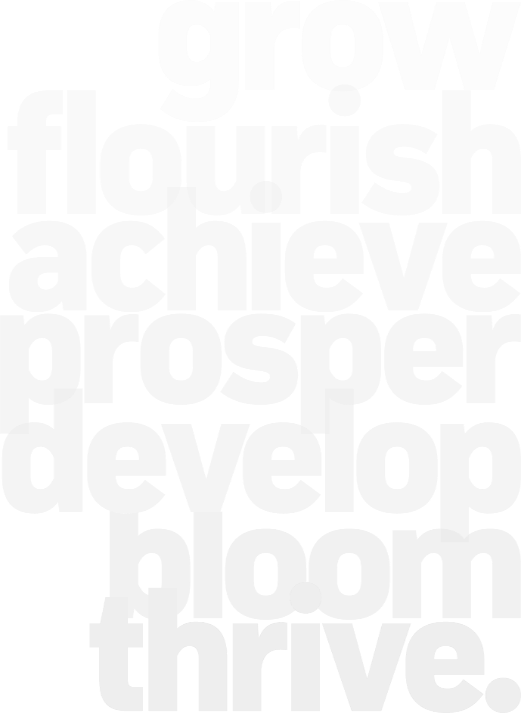 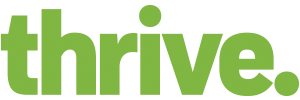 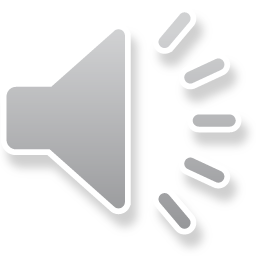 Perspectives
Concept   	           Topic                 	 Subtopic and Perspective
Concept – Identity
Prescribed topic – Inclusivity, diversity and belonging,
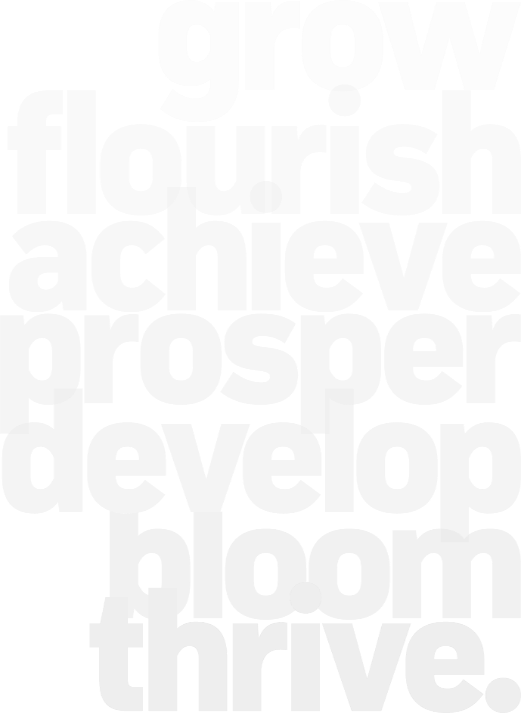 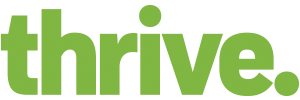 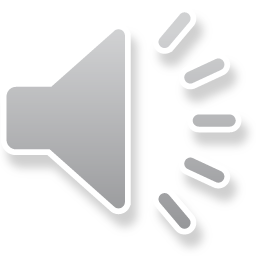 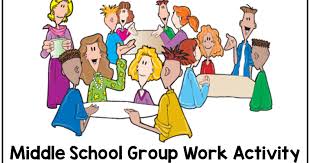 Activity
Focusing on perspectives
Concept – Responsibility
Prescribed Topic – Society
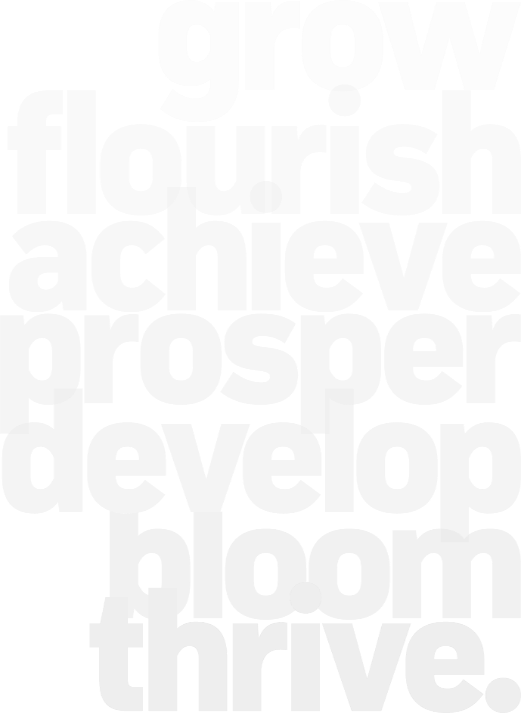 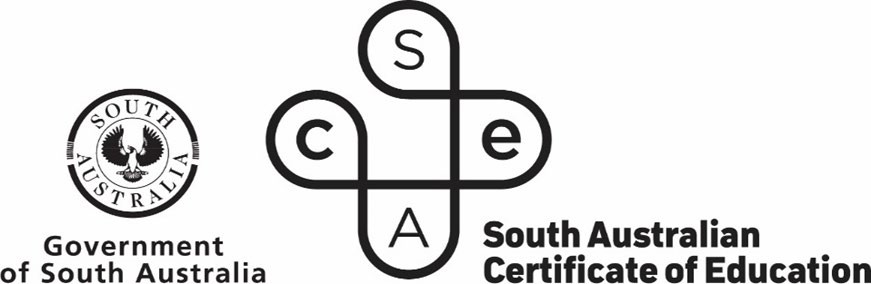 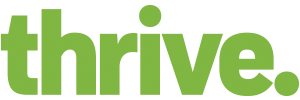 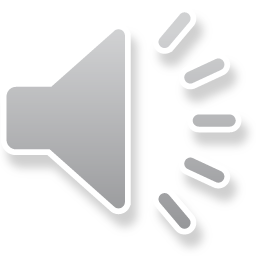 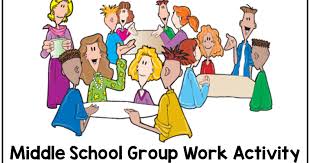 Activity 2
Having completed this, do you notice any concepts which you already feel comfortable teaching? Which ones are these?
Which concepts will provide you with a challenge to extend your resources and teaching repertoire? How can you start to do this?
Reflect on the perspectives. Is this something you already include in your lessons?
In your current teaching repertoire, do you see a clear strength in the inclusion of one perspective over others? 
How can you include all perspectives into your programmes? 
Will including subtopics with an Australian focus change the way you approach your planning? If yes, how will this look?
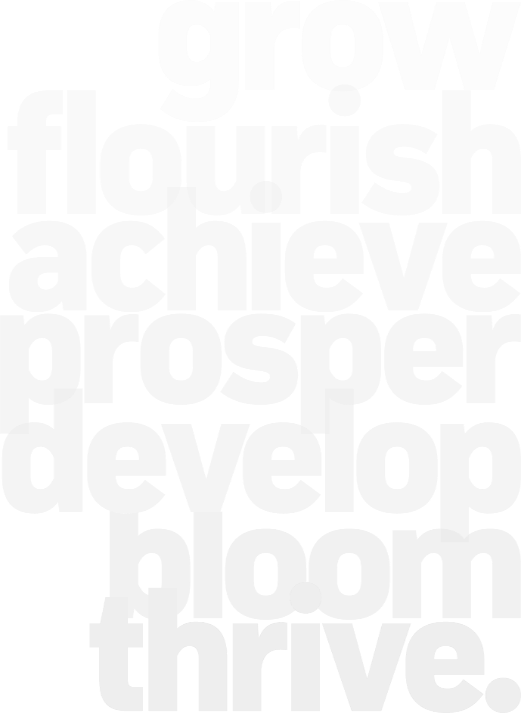 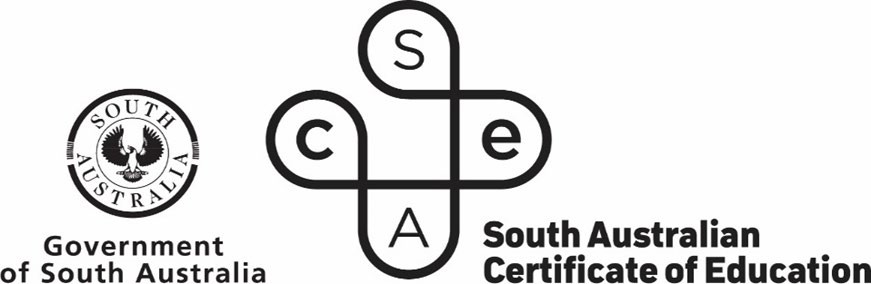 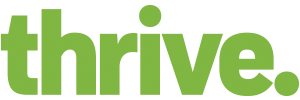 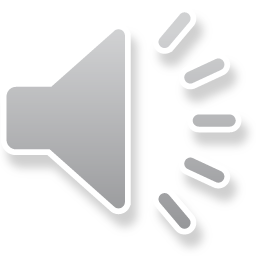 Changes for Stage 1 assessment types in 2024
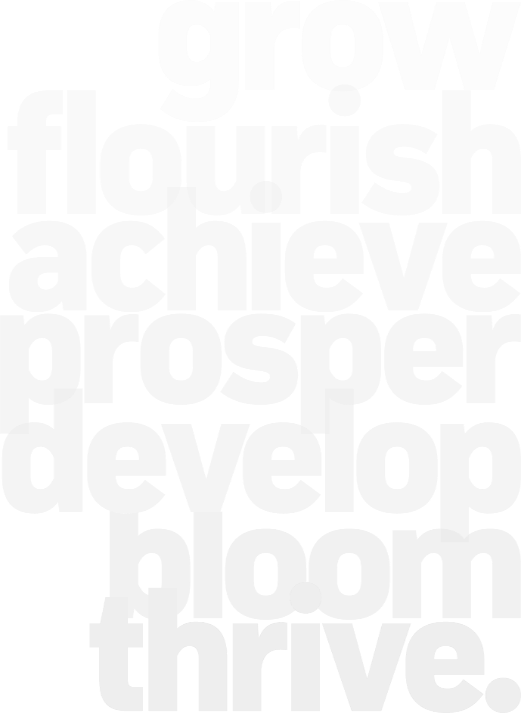 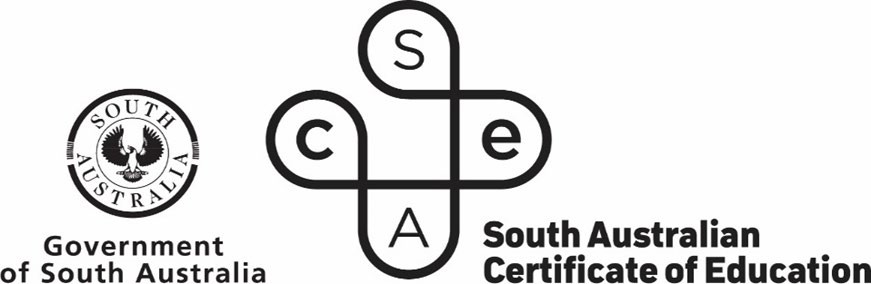 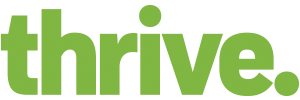 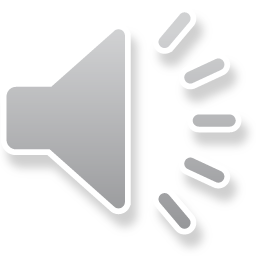 Stage 2 assessment types (for teaching in 2025)
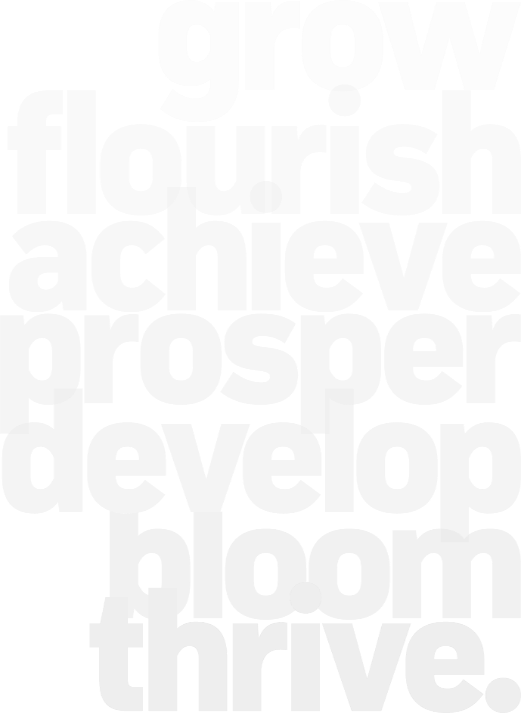 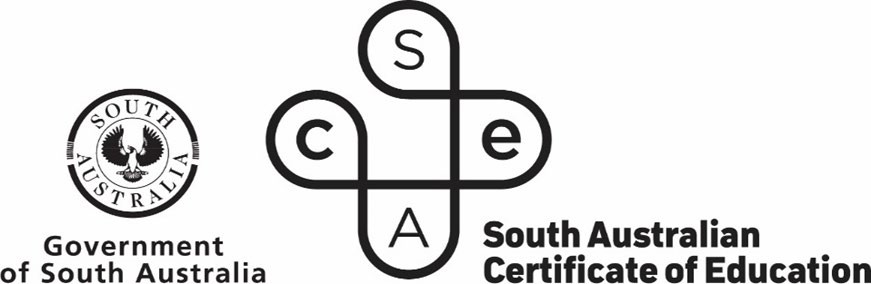 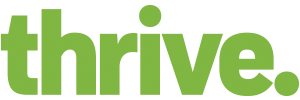 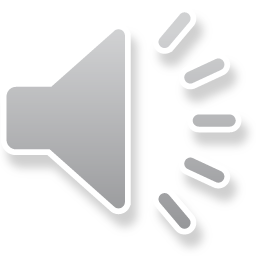 Stage 2 external assessment for 2025
Assessment Type 3:
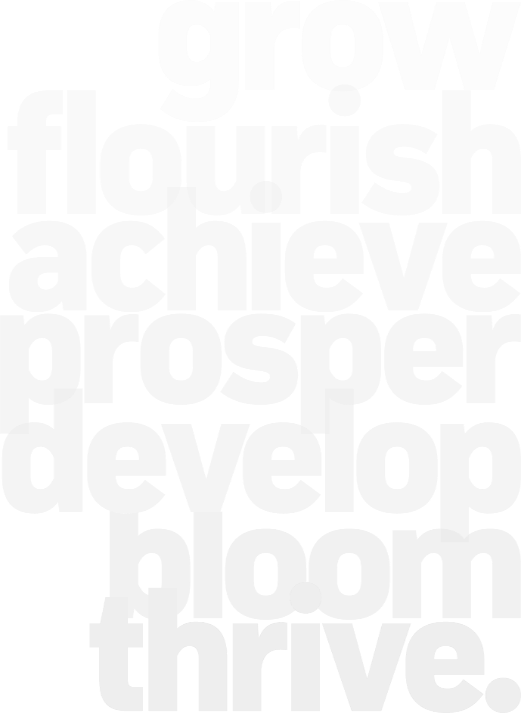 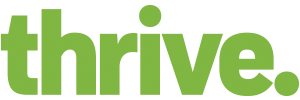 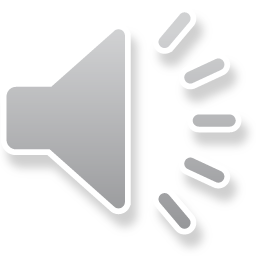 Visual texts
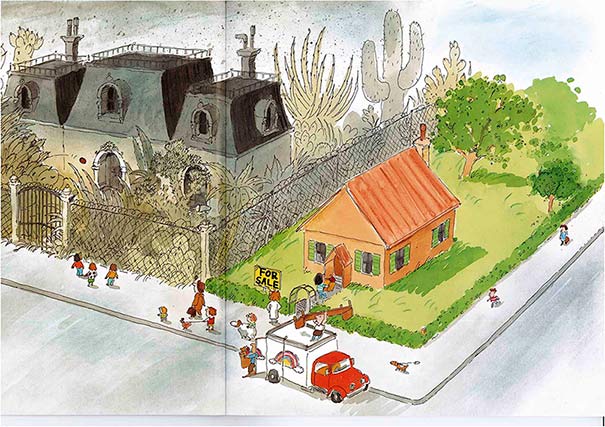 1 or 2 visual texts in any of q 3,4,5, or 6
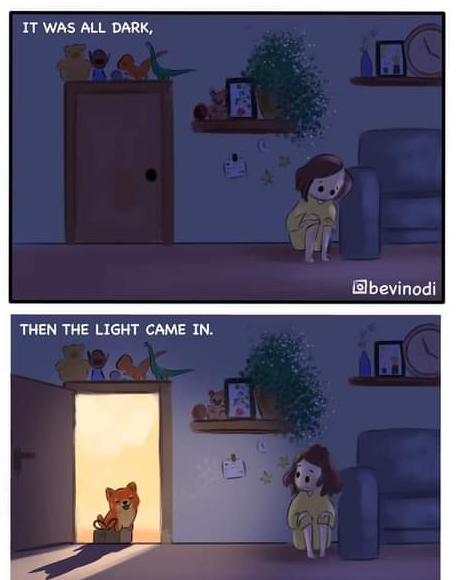 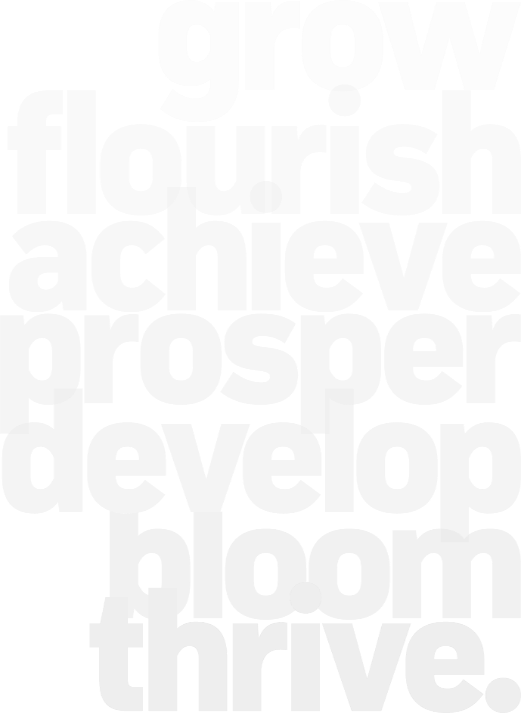 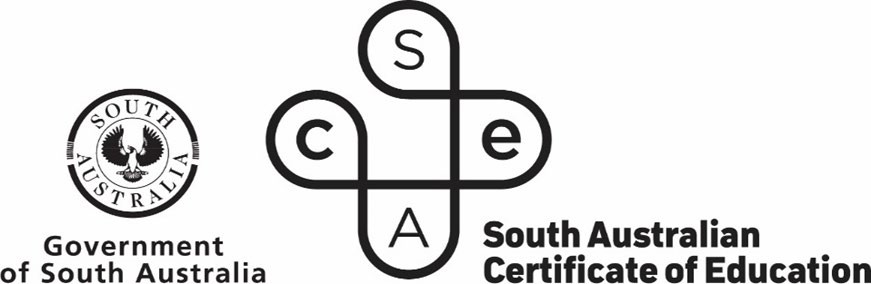 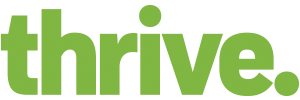 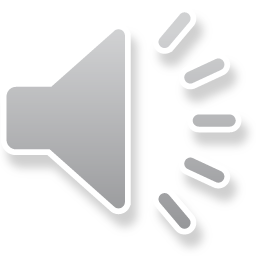 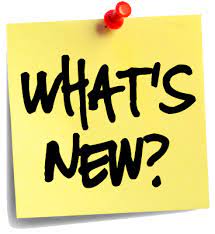 Sample exam (2025)
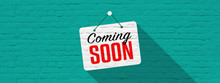 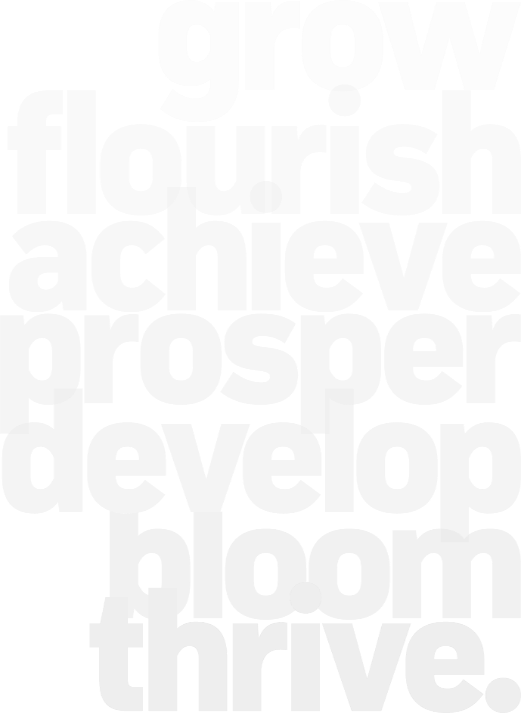 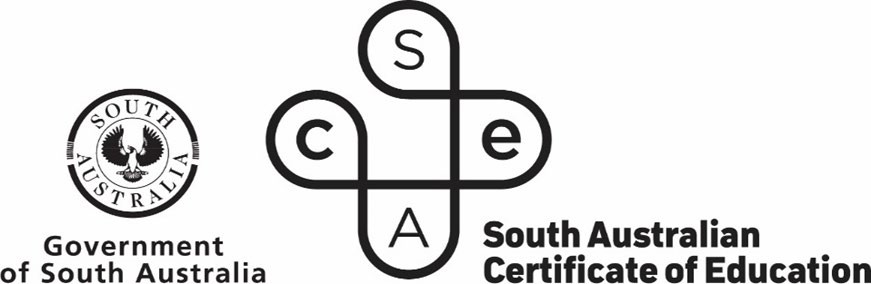 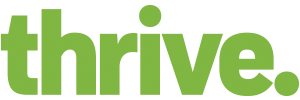 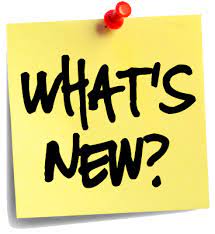 Support materials
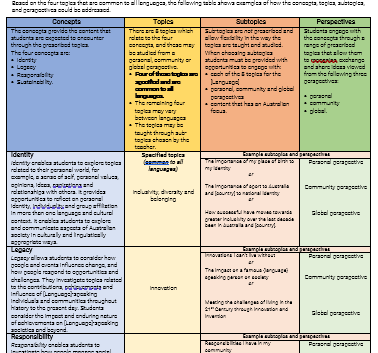 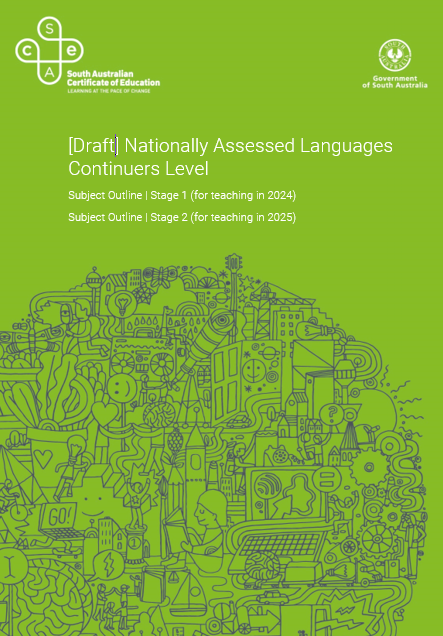 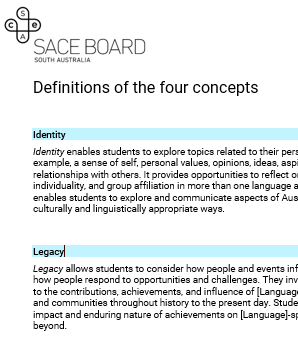 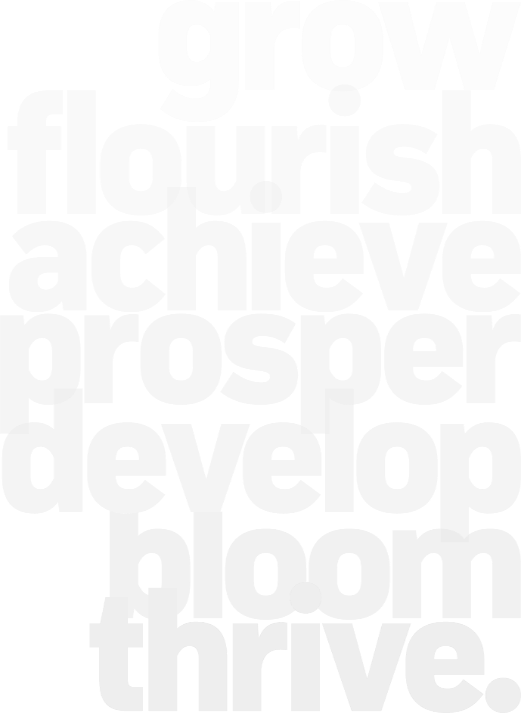 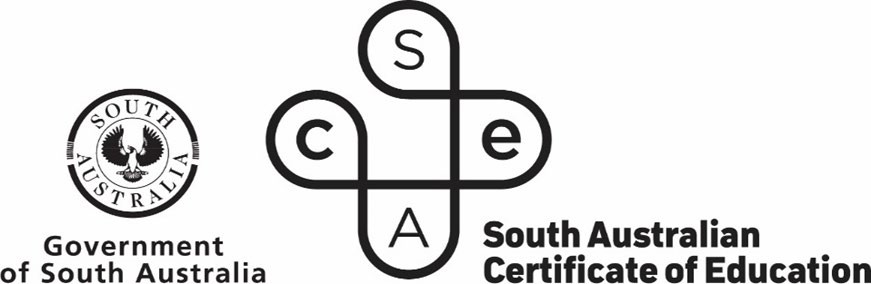 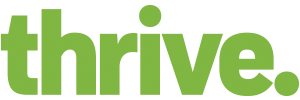 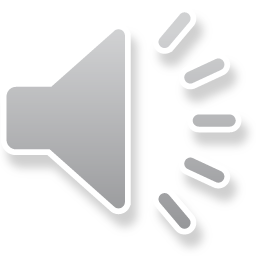 New minisite
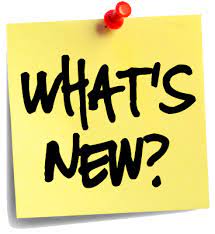 https://www.sace.sa.edu.au/web/nationally-assessed-languages-at-continuers-level-from-2024/overview
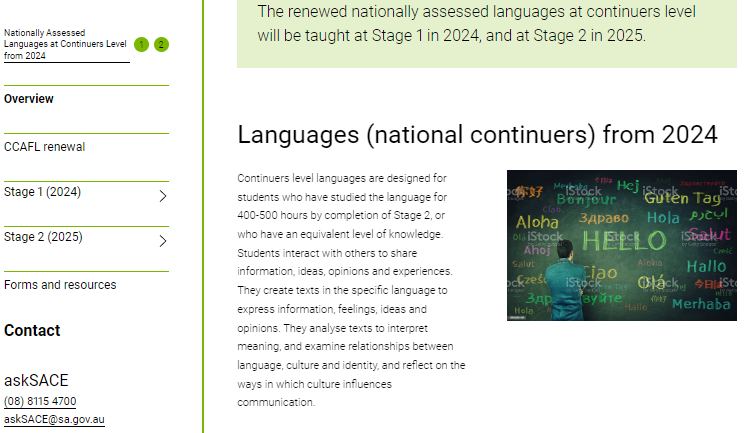 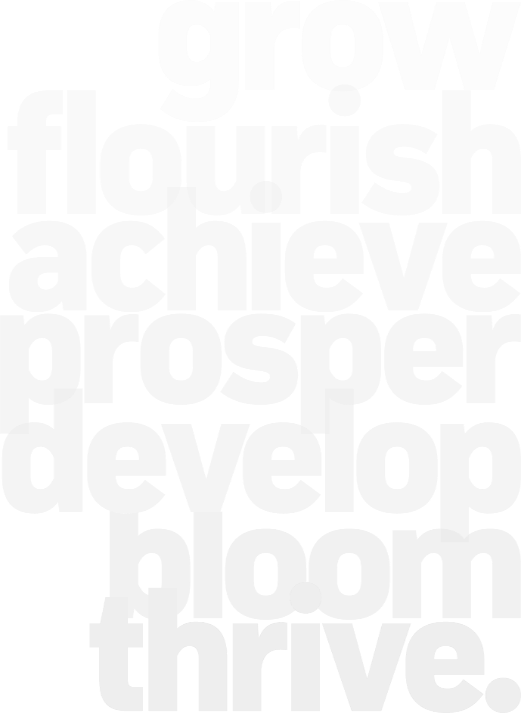 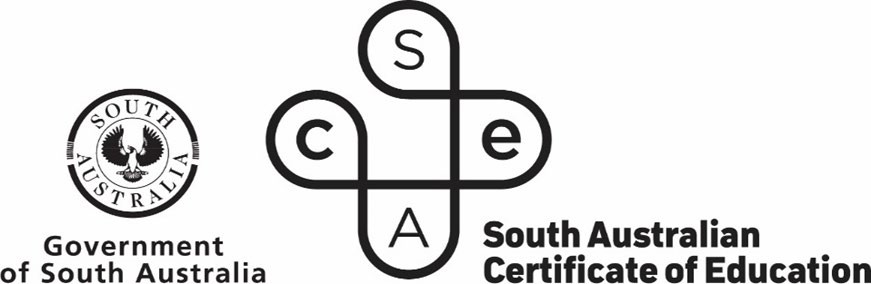 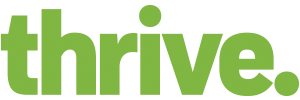 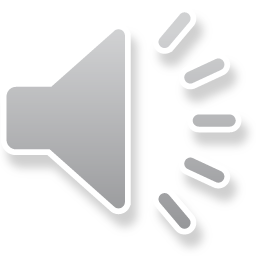 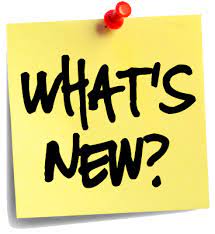 Draft subject outline
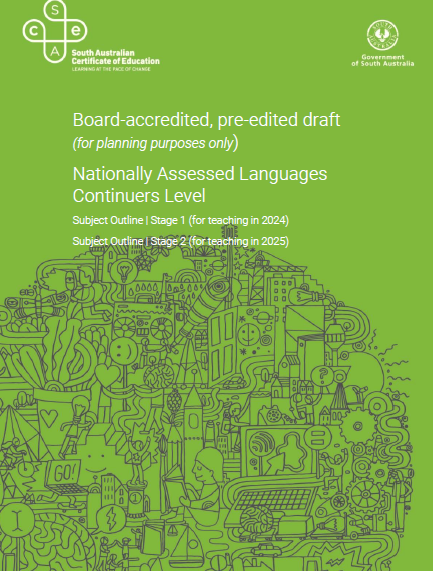 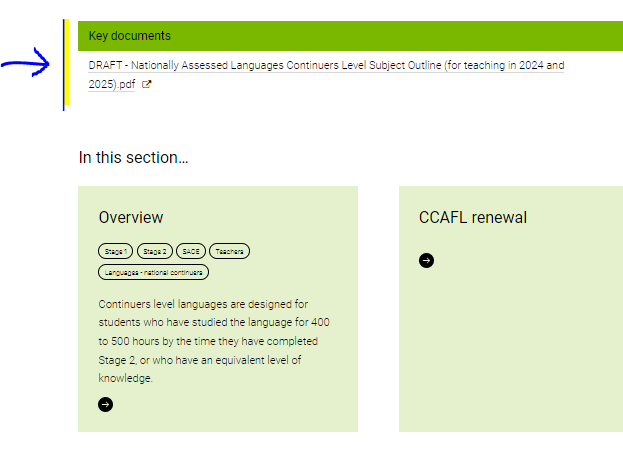 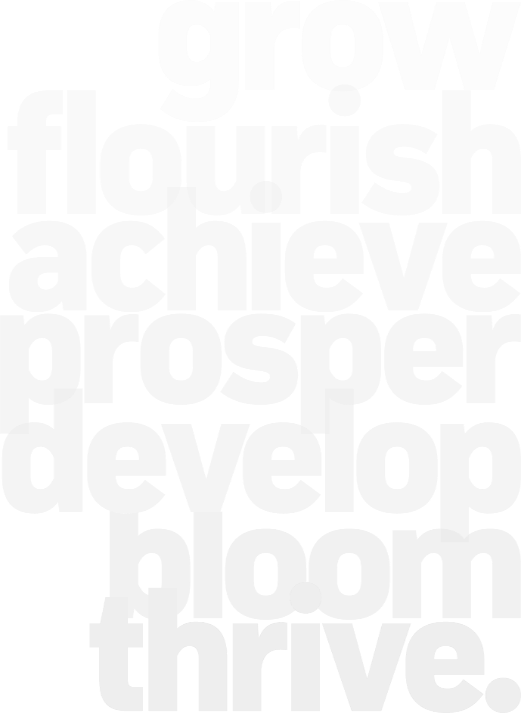 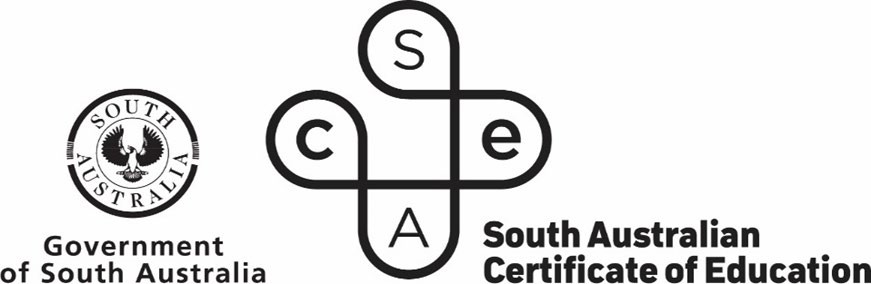 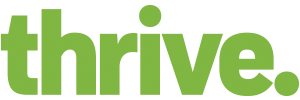 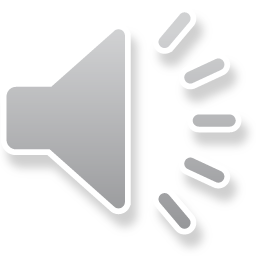 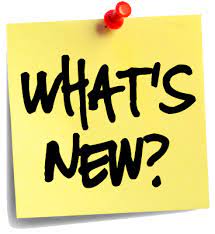 Grammar lists by
language
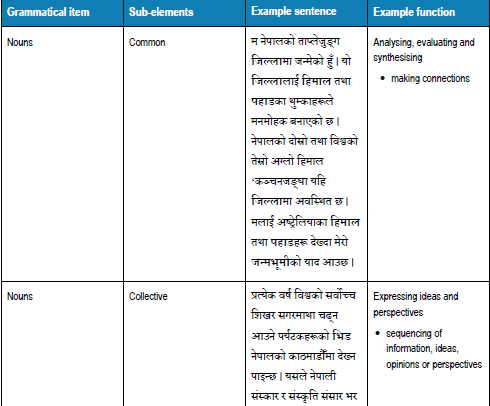 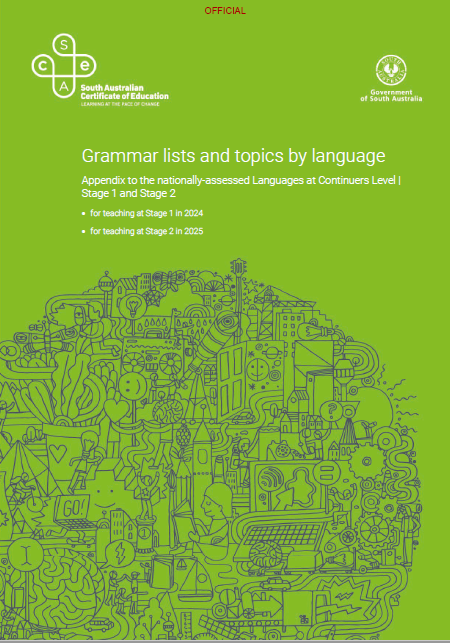 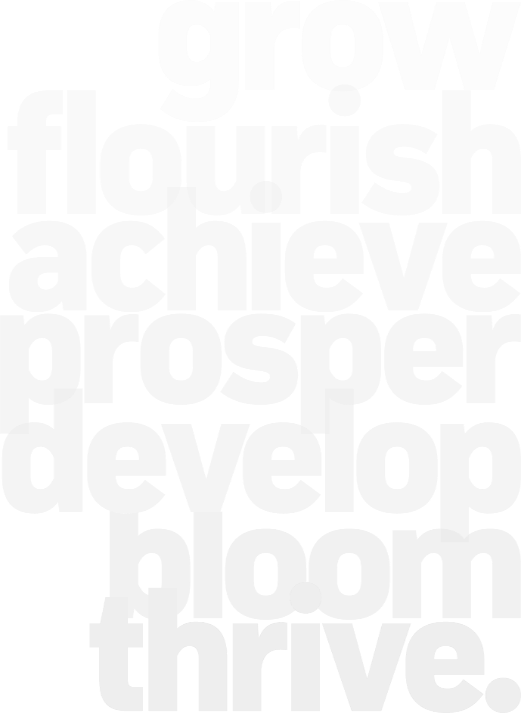 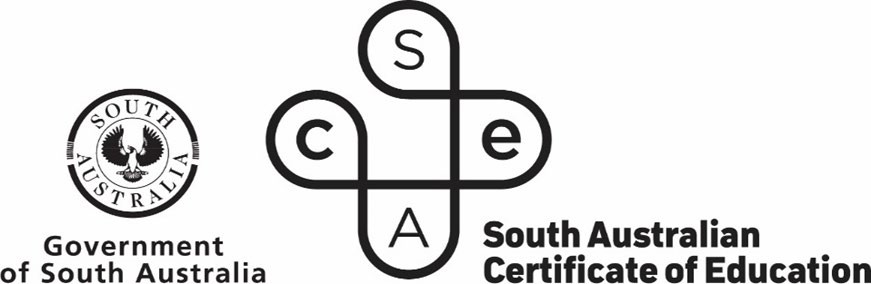 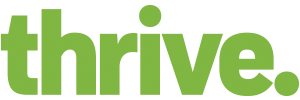 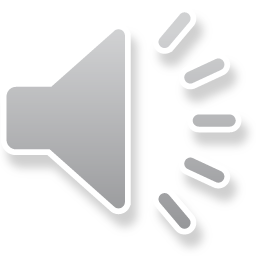 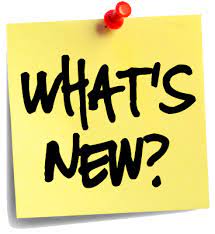 Topics by language
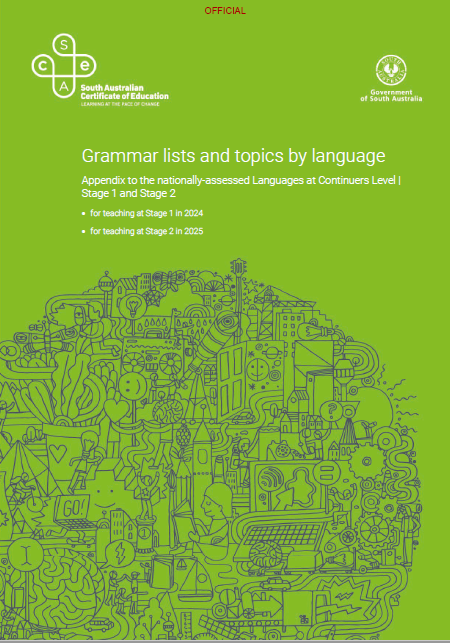 Topics
The following prescribed topics relate to the four concepts:

Identity
Inclusivity, diversity and belonging
Living in Australia

Legacy
Innovation
Nepali-speaking culture

Responsibility
Society
Youth

Sustainability
Sustaining language and culture
Natural environment
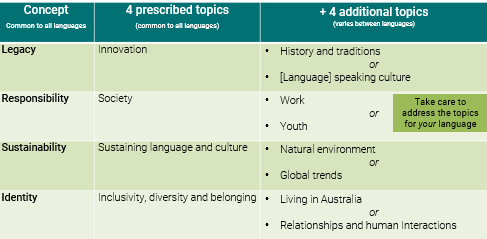 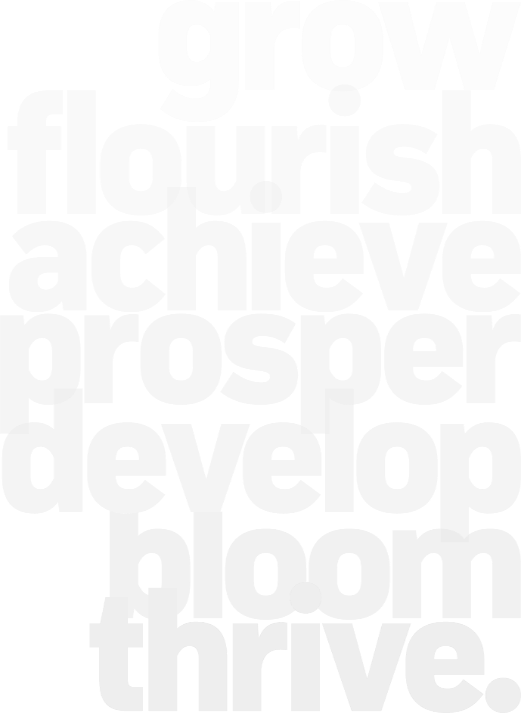 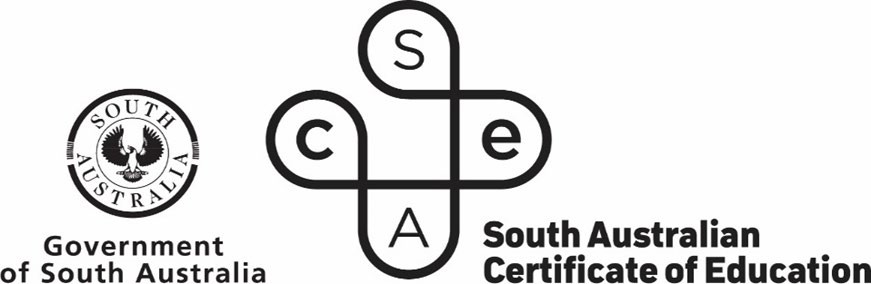 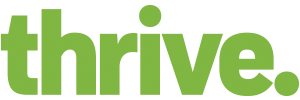 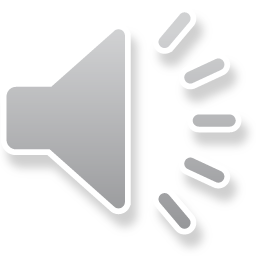 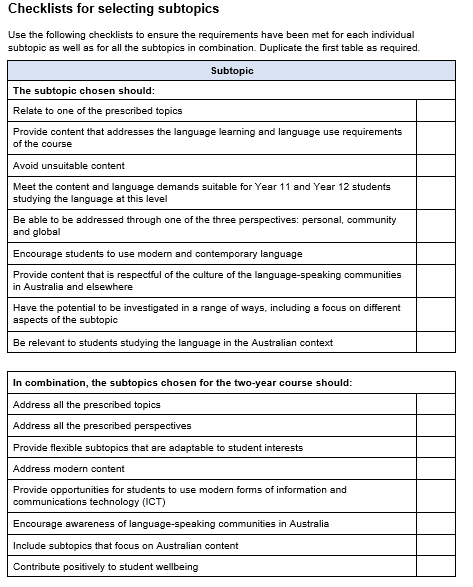 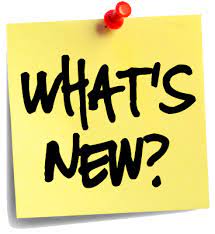 Subtopic checklist
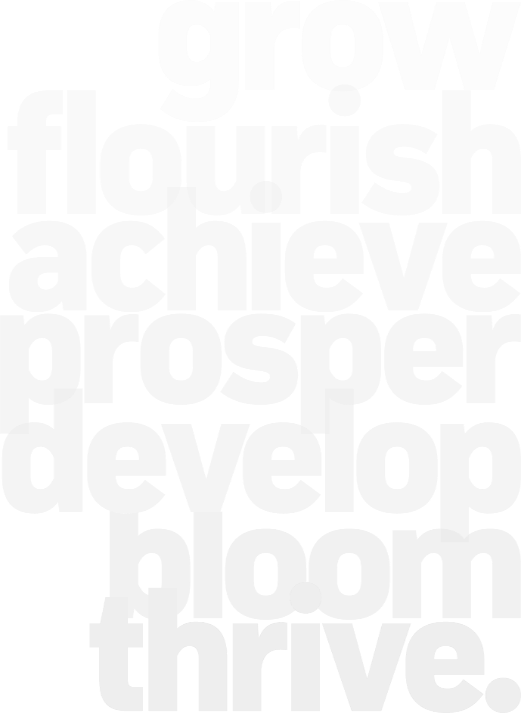 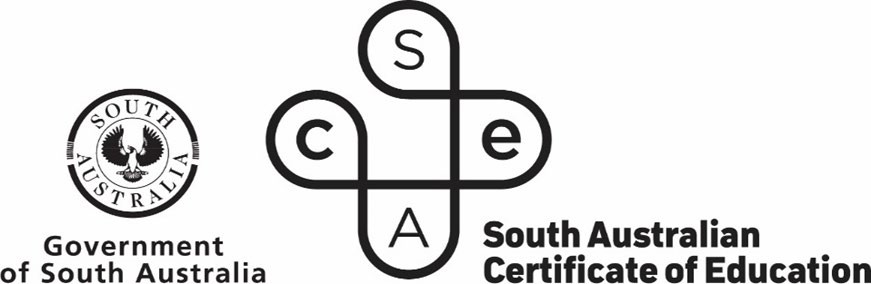 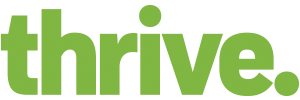 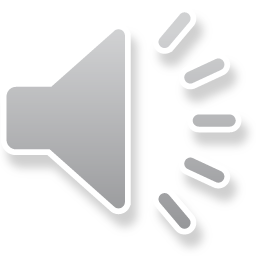 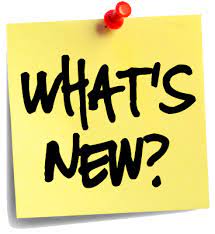 Definitions of concepts, perspectives, and topics
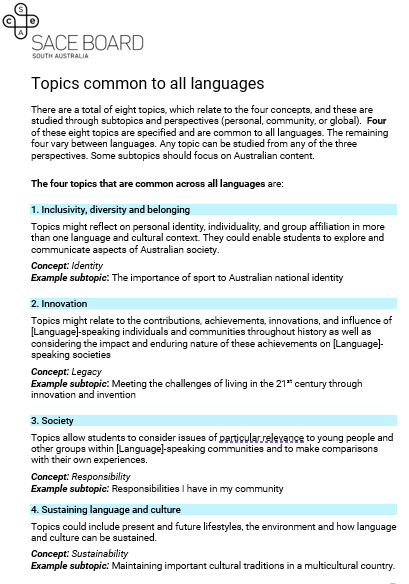 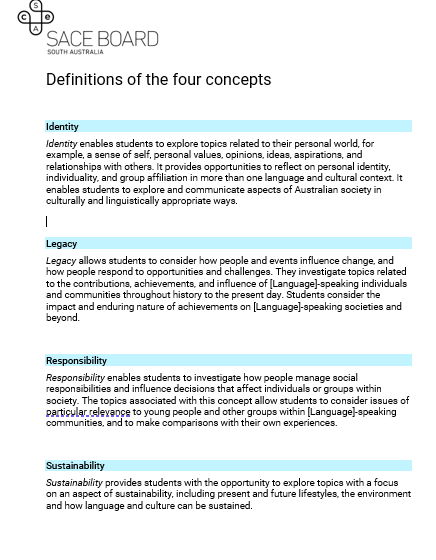 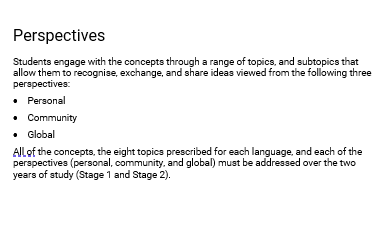 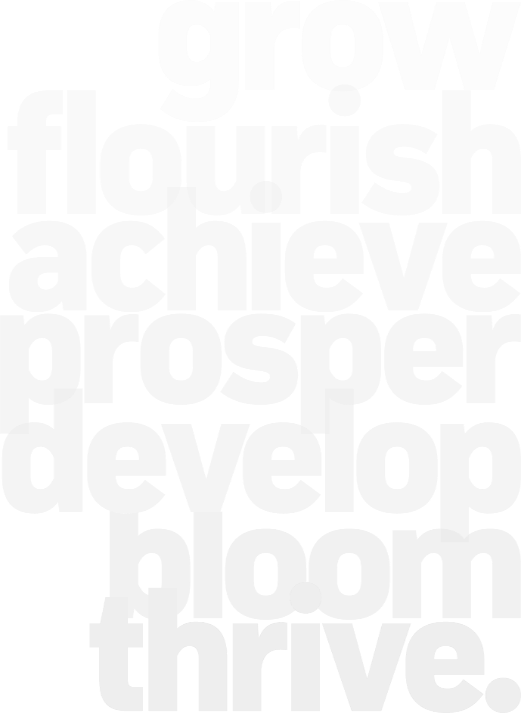 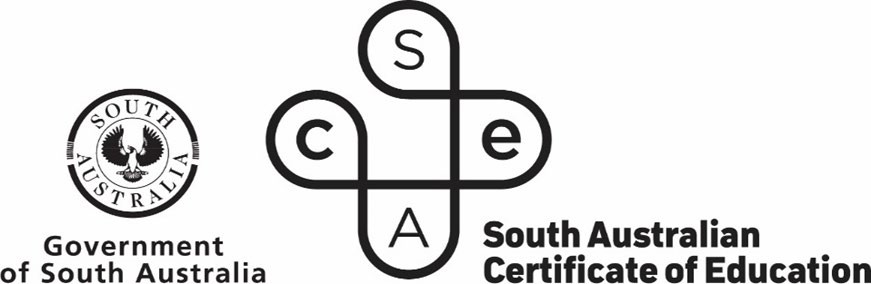 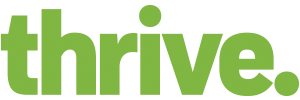 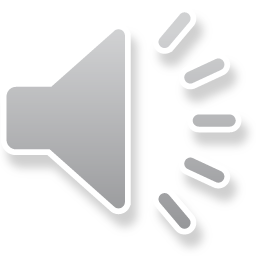 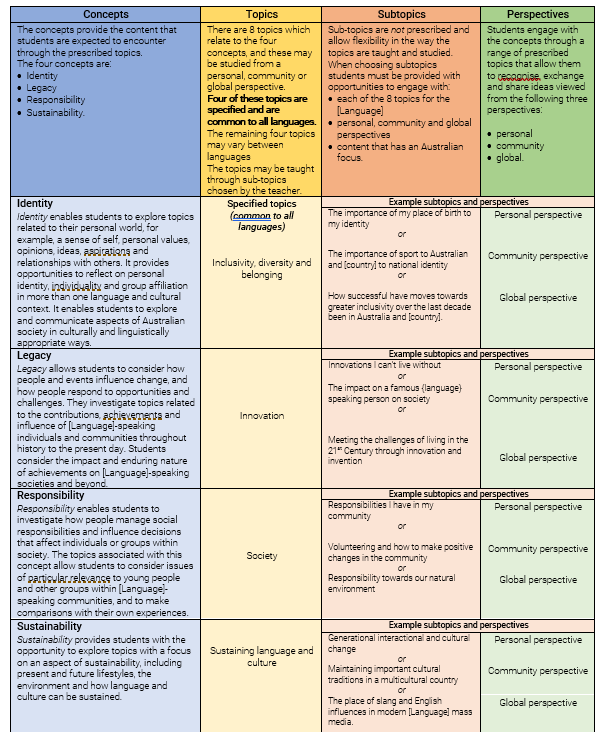 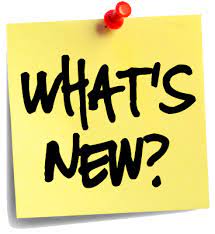 Example concepts, perspectives, topics and subtopics
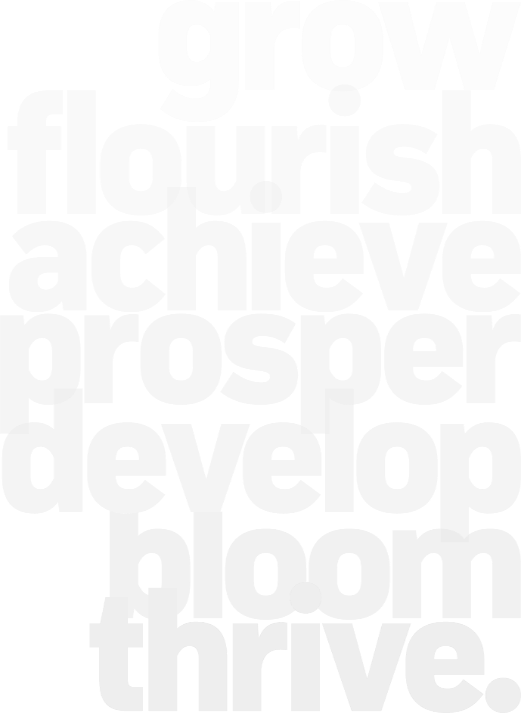 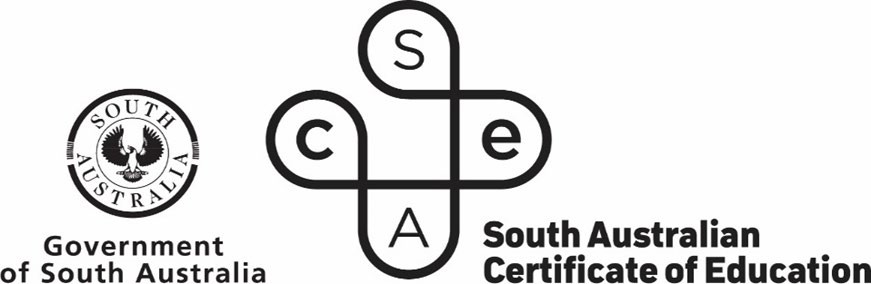 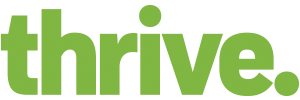 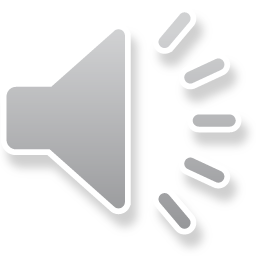 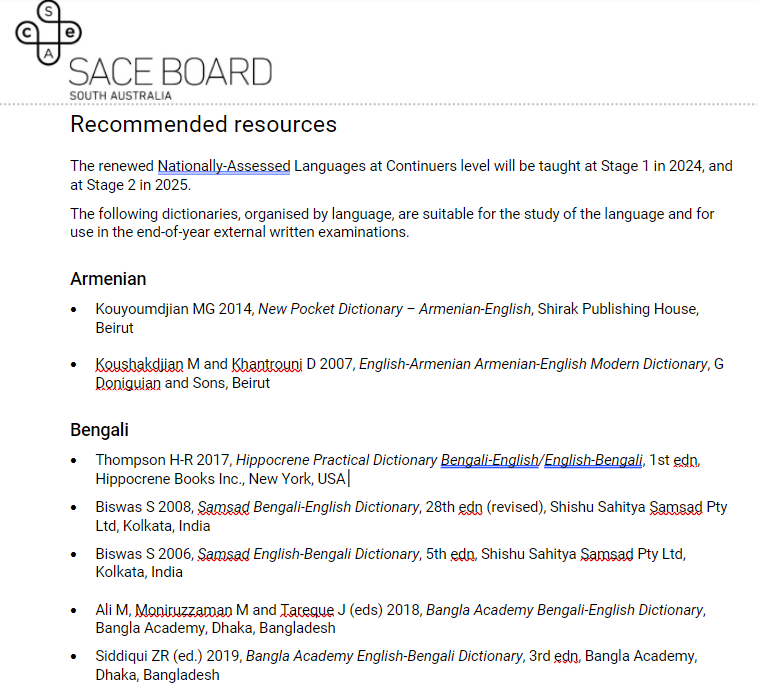 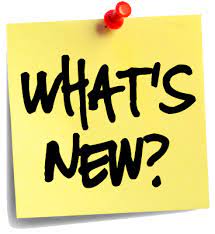 Heading
Recommended resources (dictionaries)
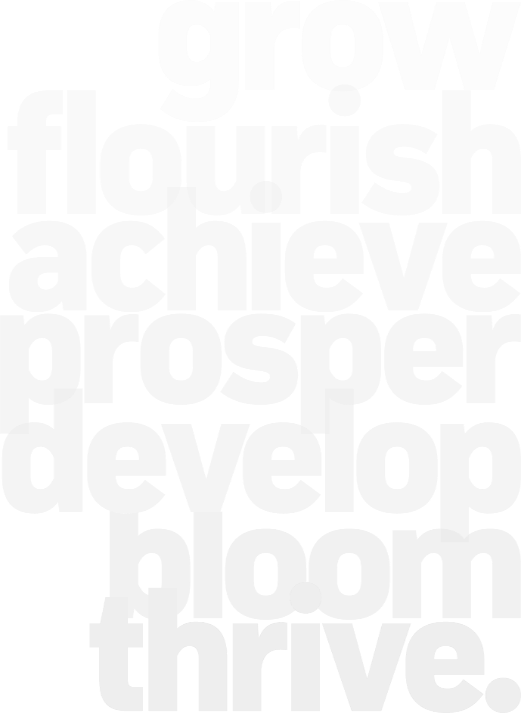 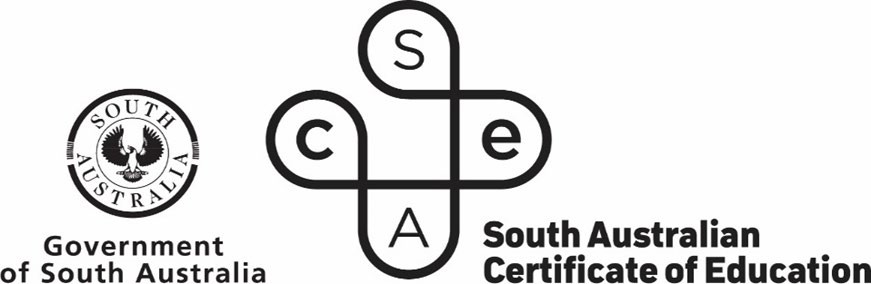 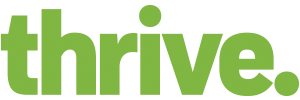 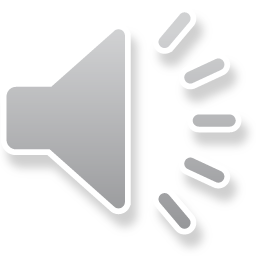 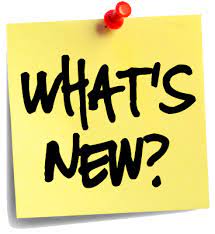 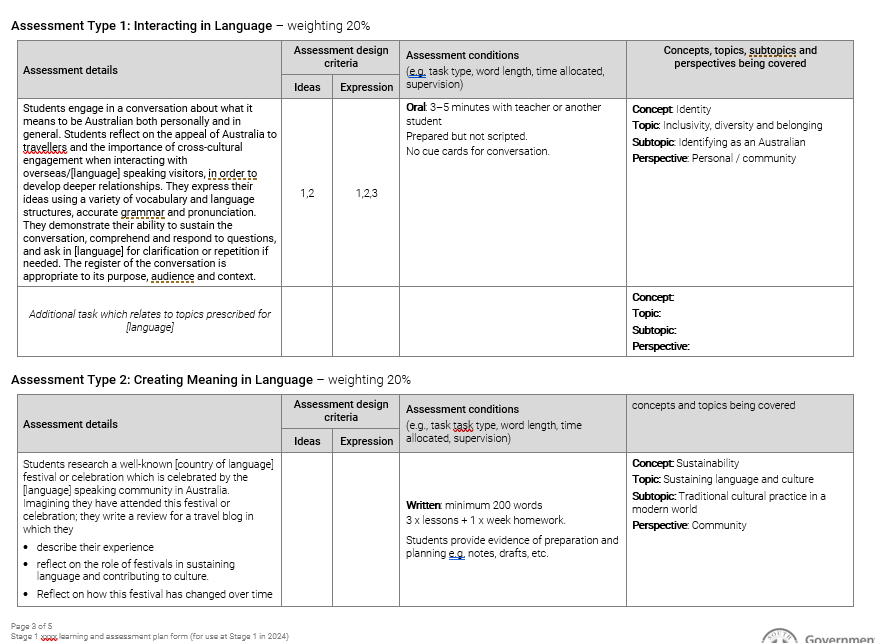 Heading
Sample LAP
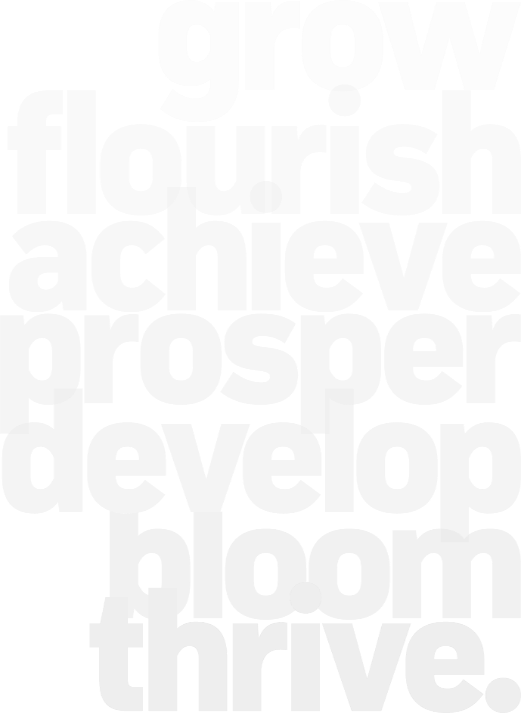 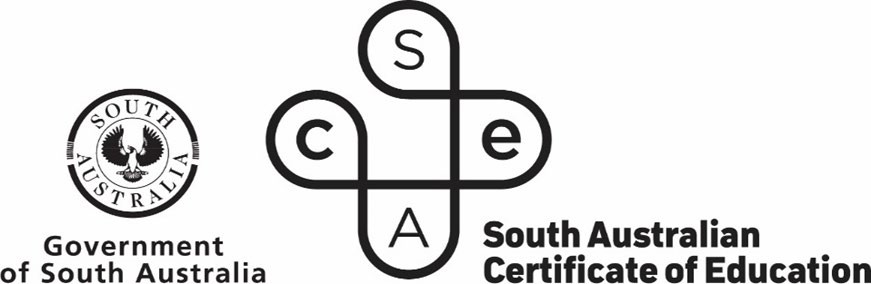 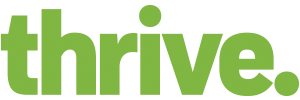 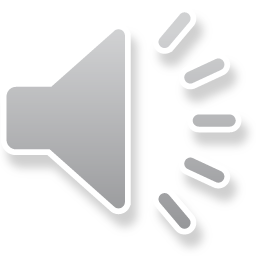 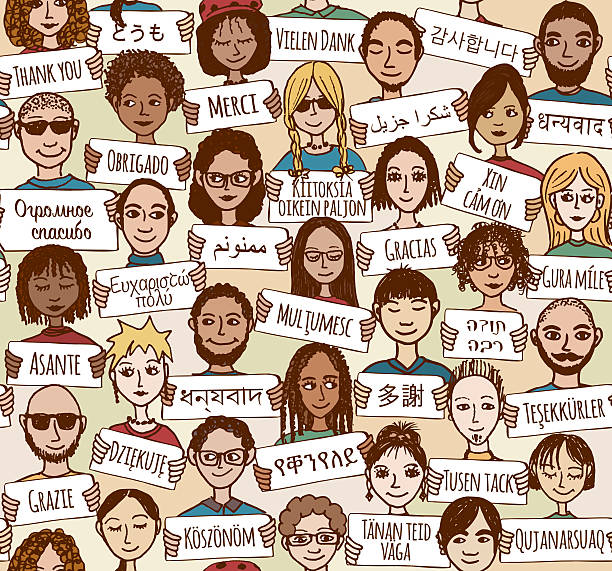 Thank youaskSACE@sa.gov.au
Karen Collins and Sally Letcher
English & Languages Faculty
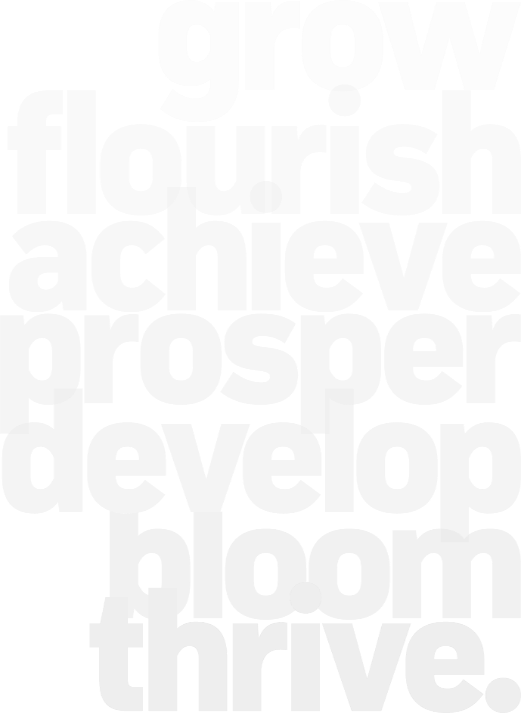 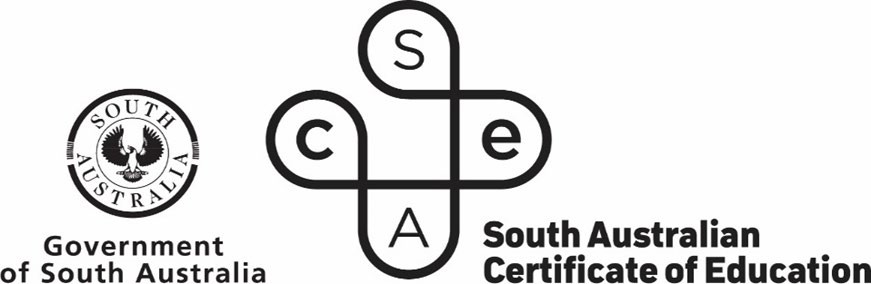 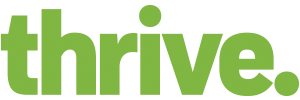 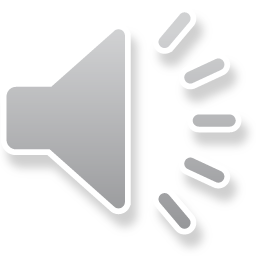